٧
الفصل
الإحصاء والاحتمال
الفصل السابع:الإحصاء والاحتمال
٧-٥ الاحتمال والكسور
صفحة ٣٠
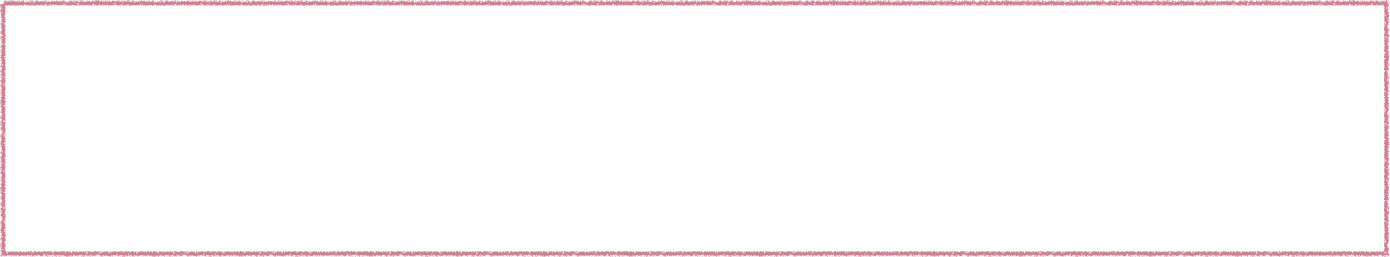 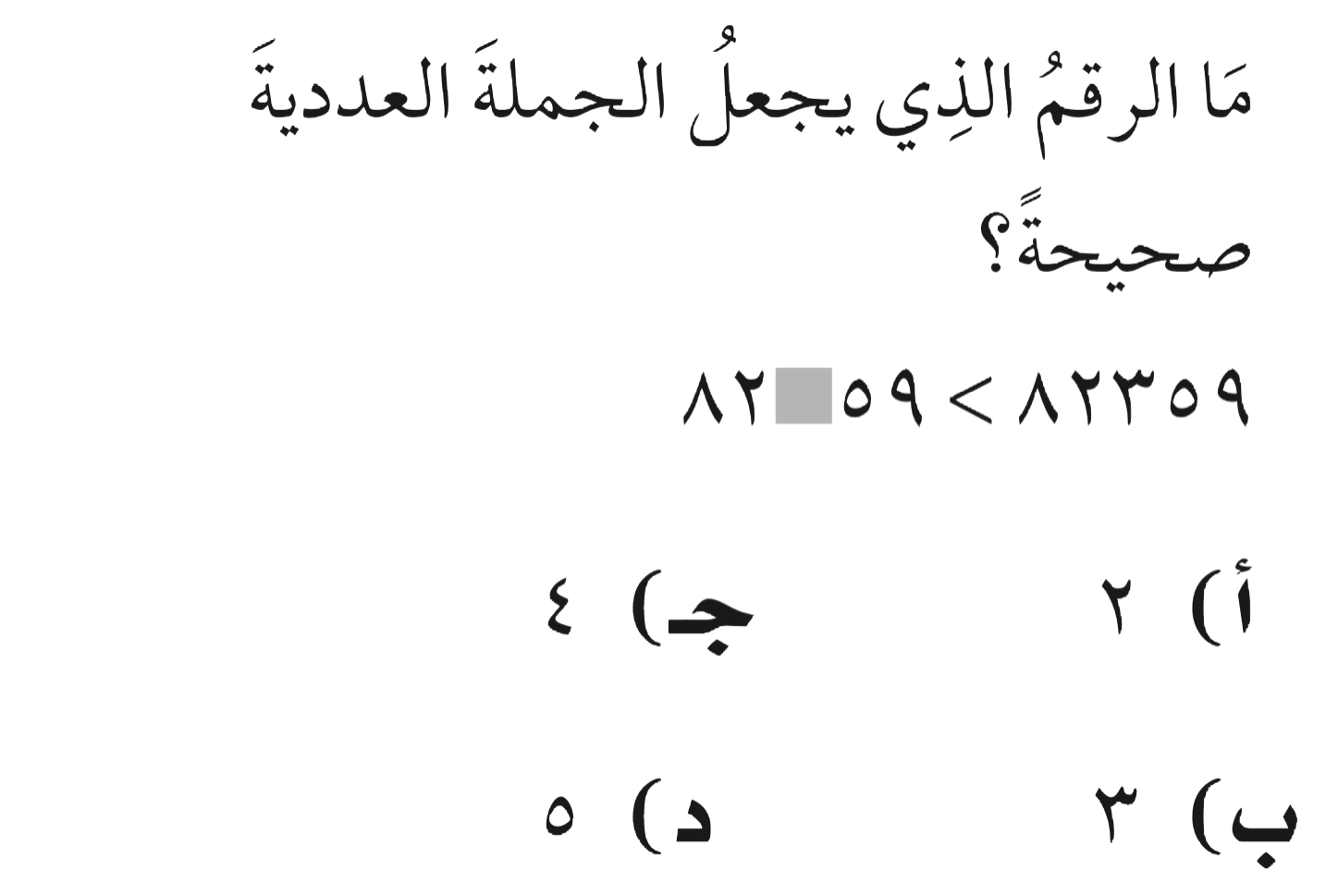 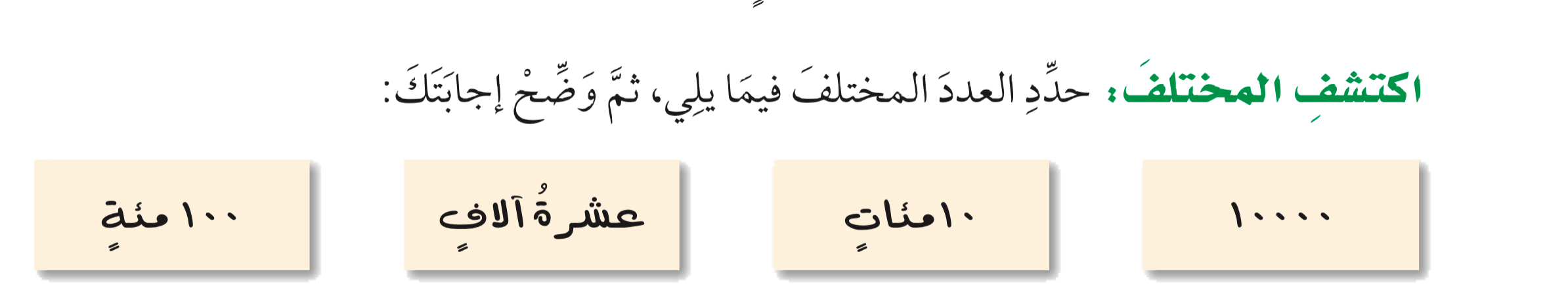 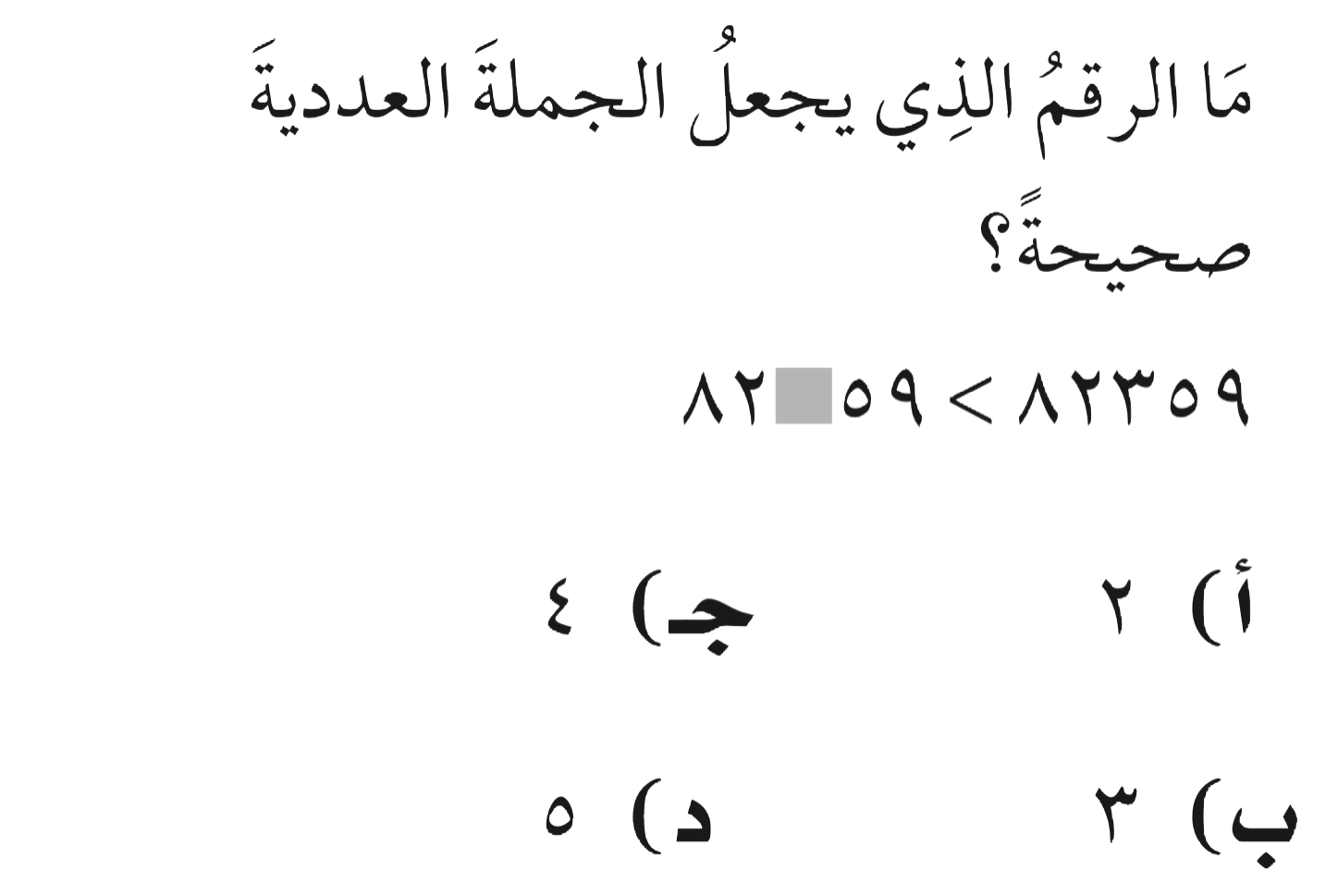 تعزيز مهارة
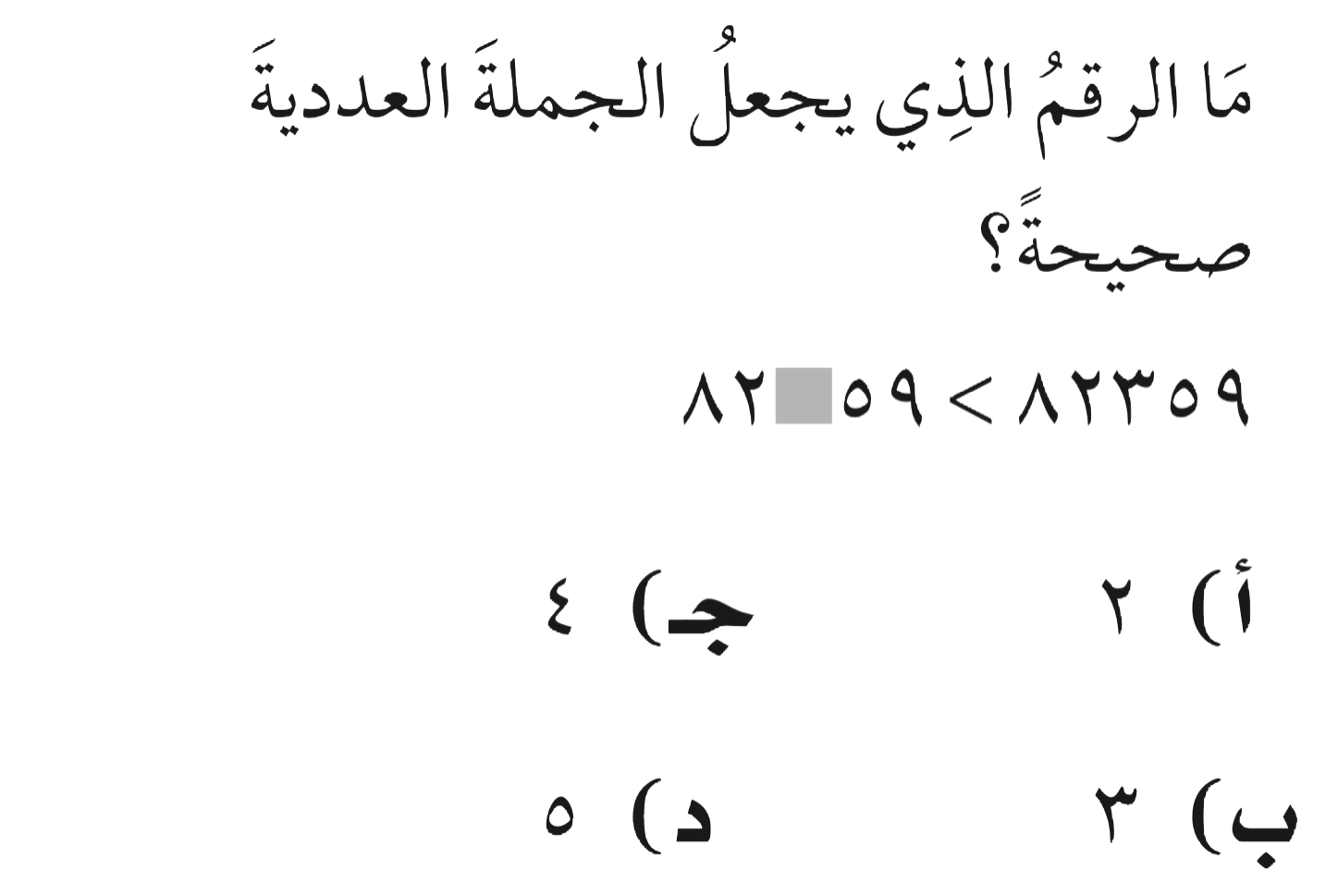 المهارة ٢:  مقارنة الأعداد ضمن الملايين
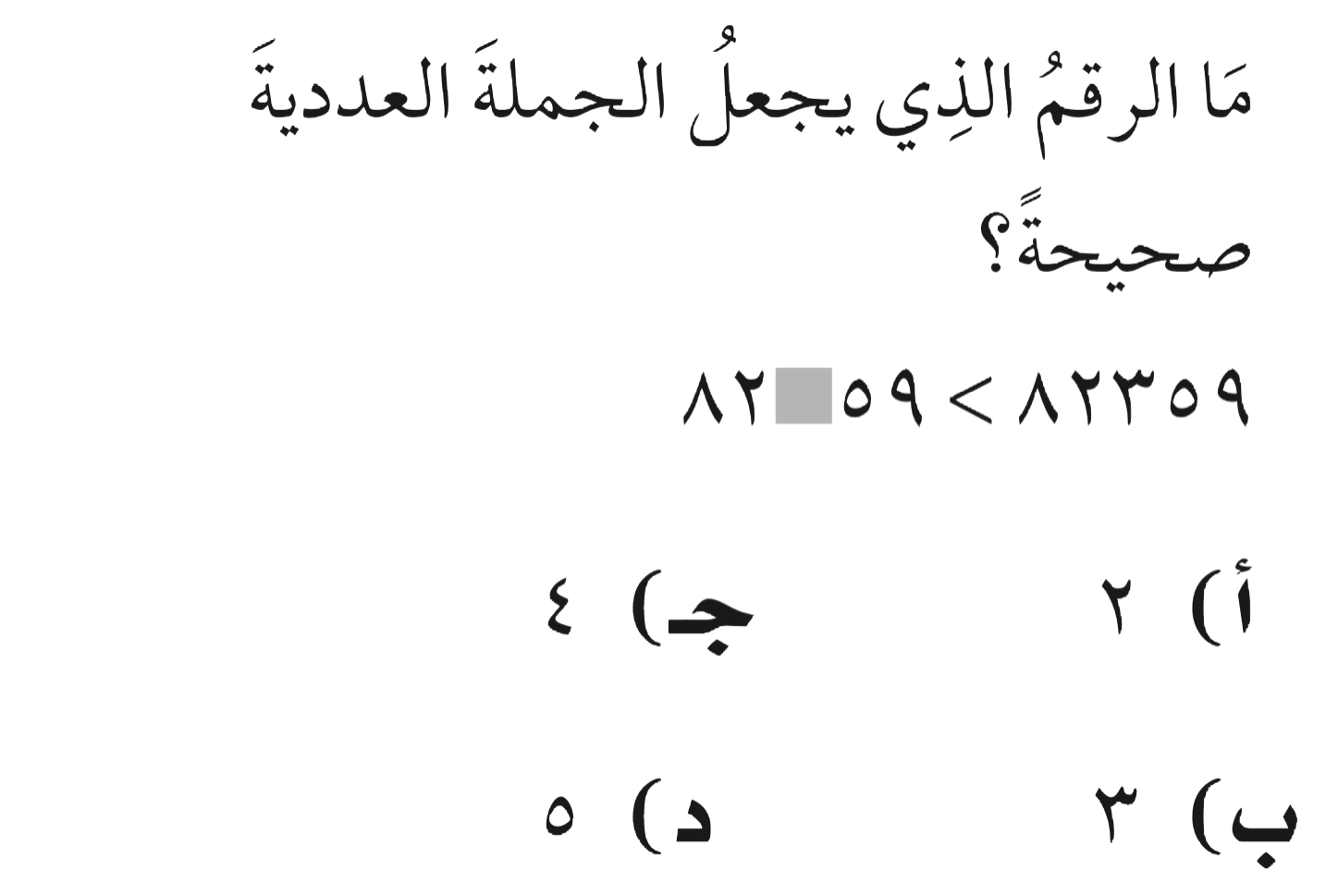 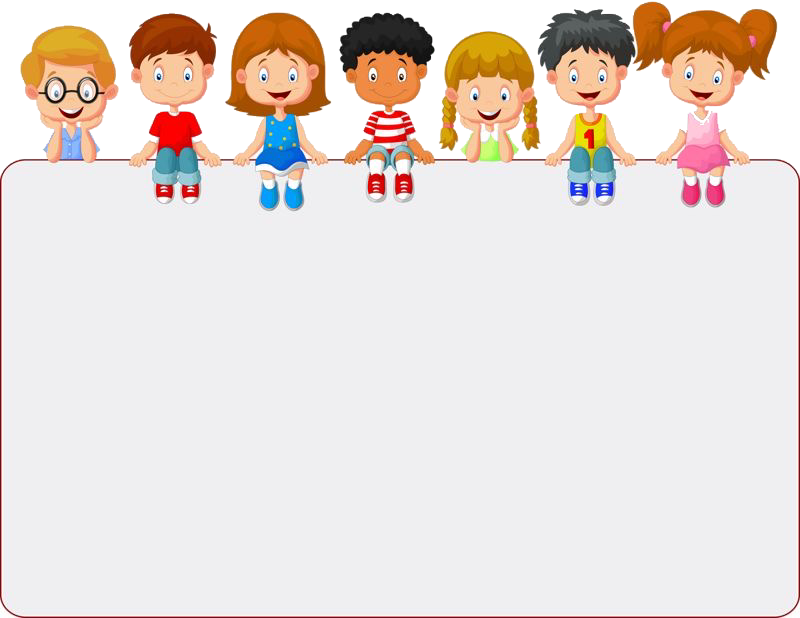 جدول التعلم
ماذا أعرف
ماذا تعلمت
ماذا أريد أن أعرف
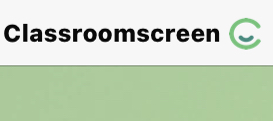 أدوات
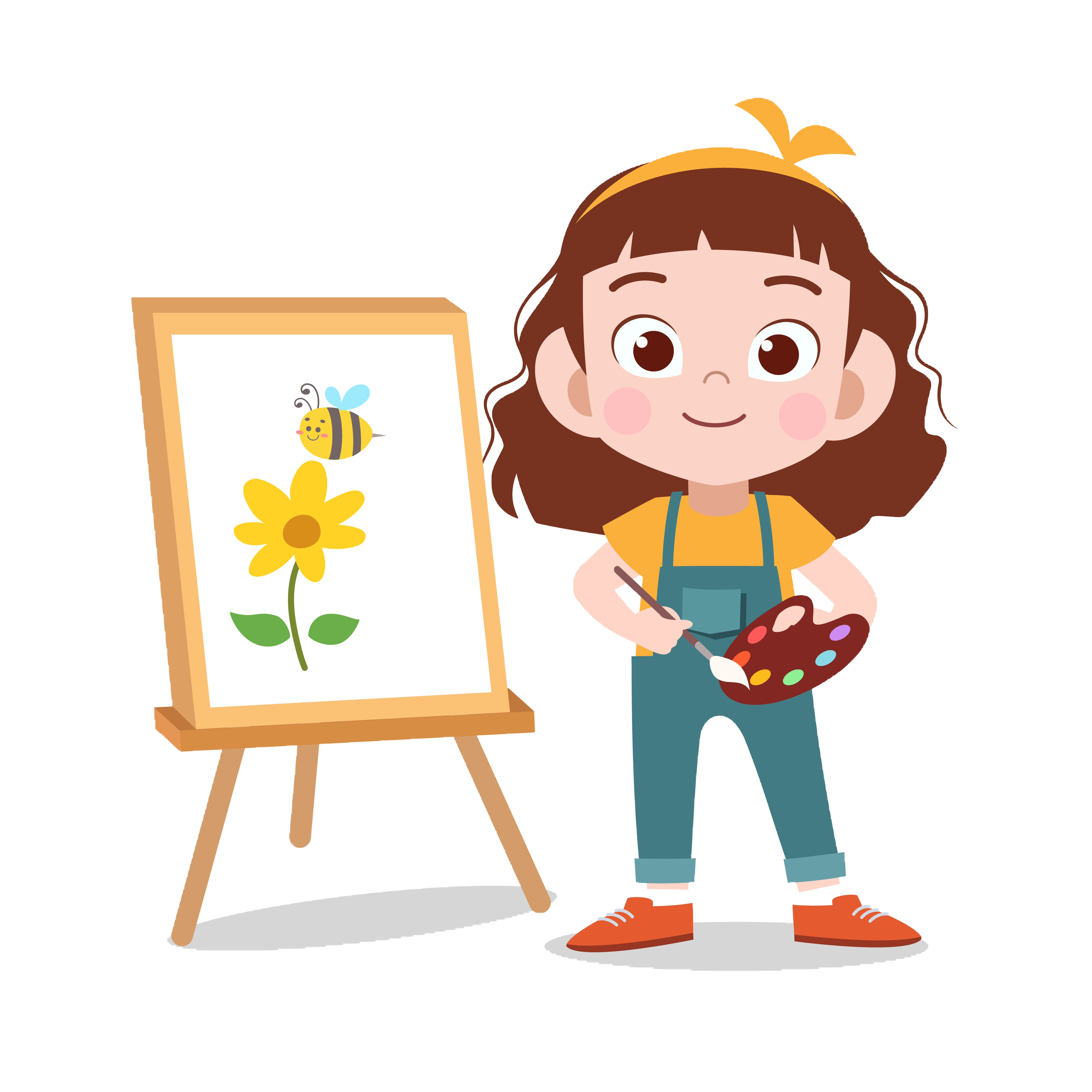 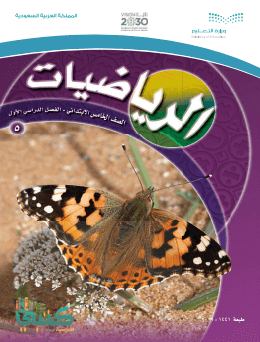 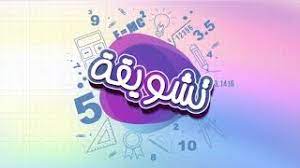 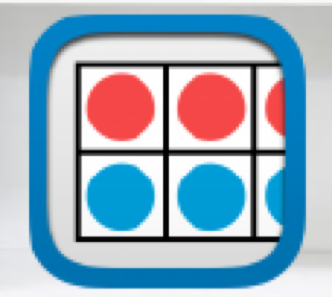 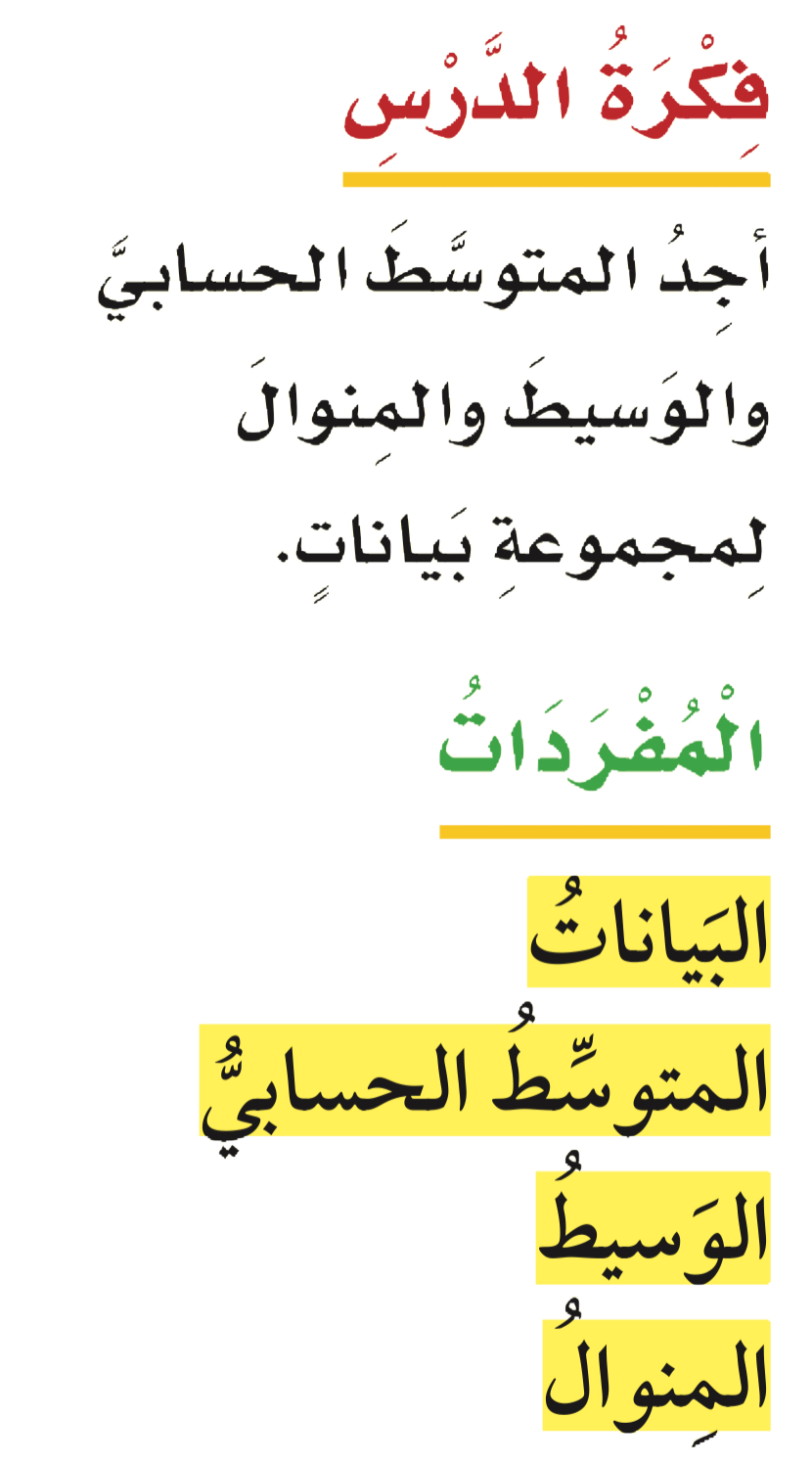 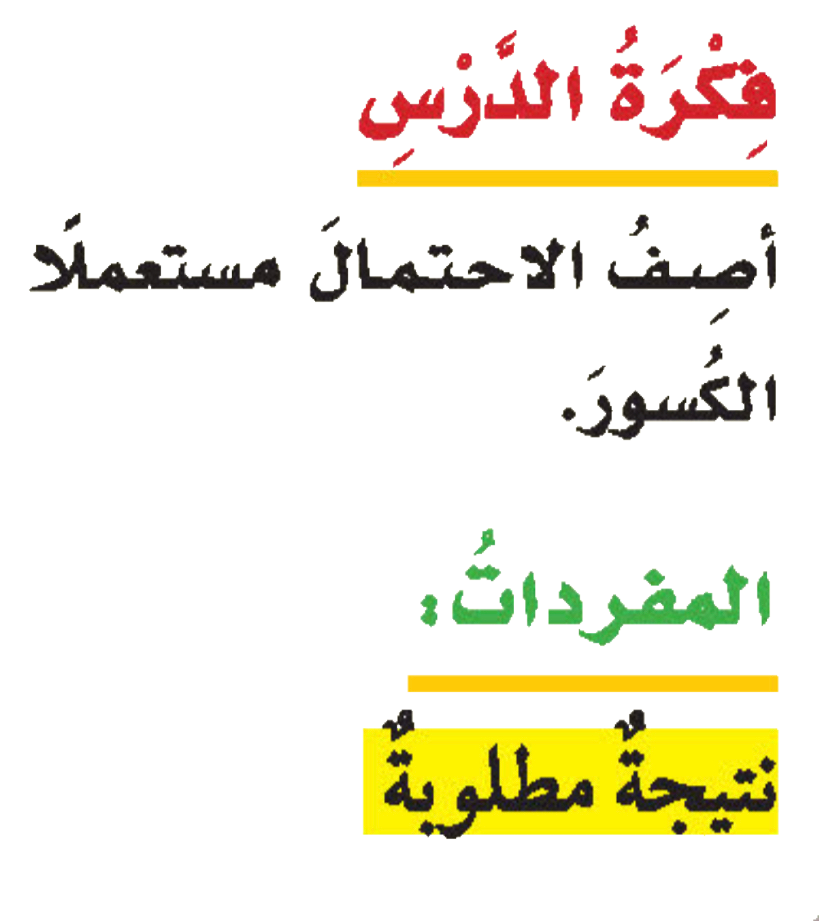 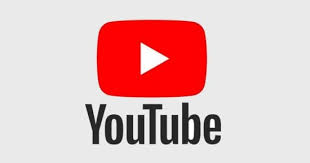 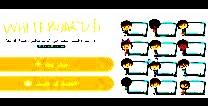 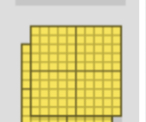 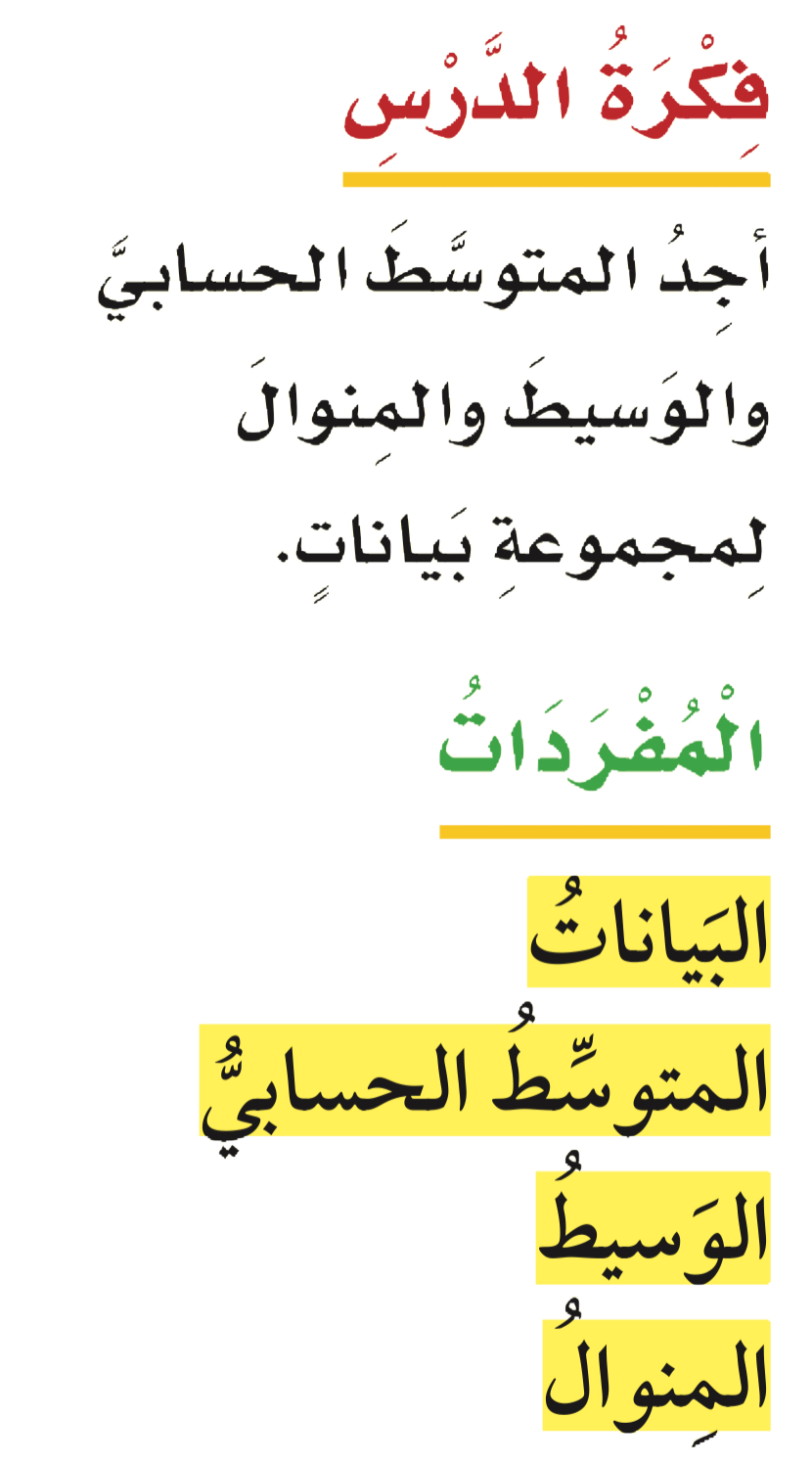 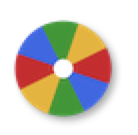 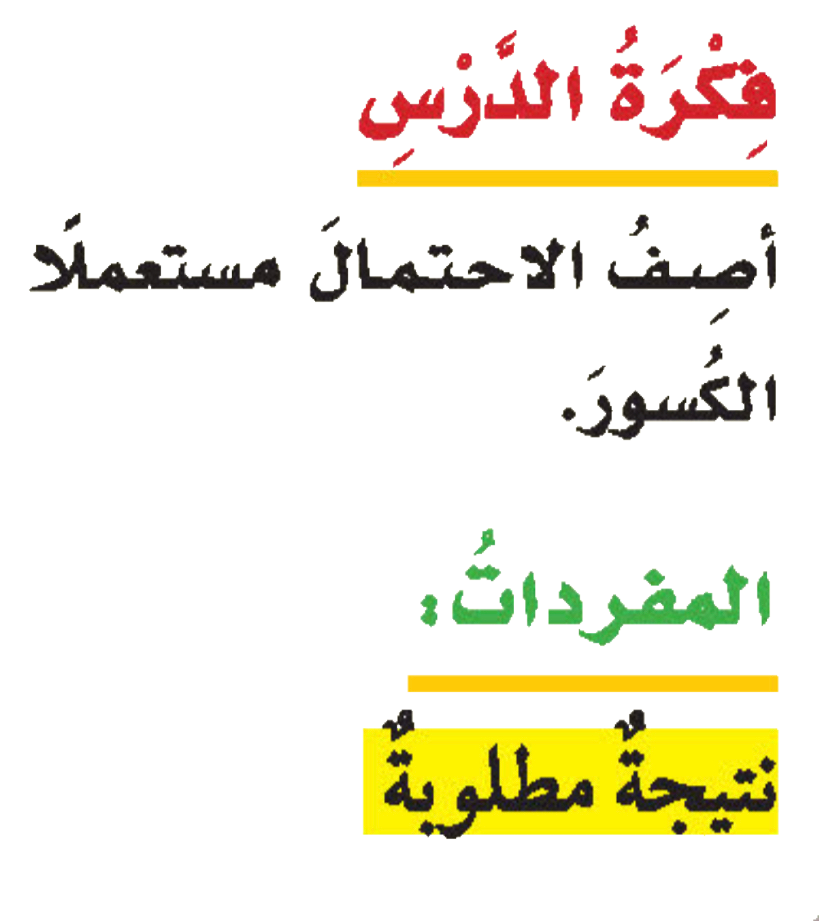 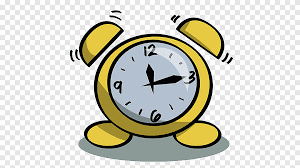 نشاط
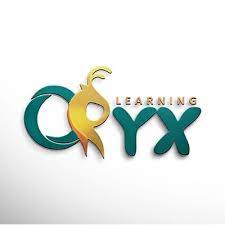 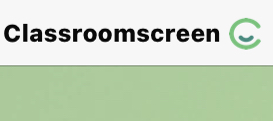 أدوات
استعد
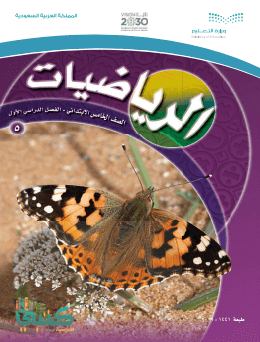 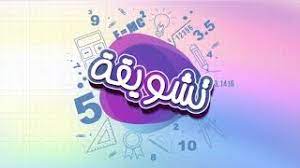 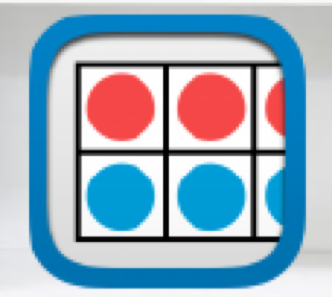 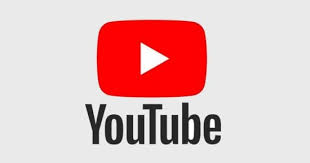 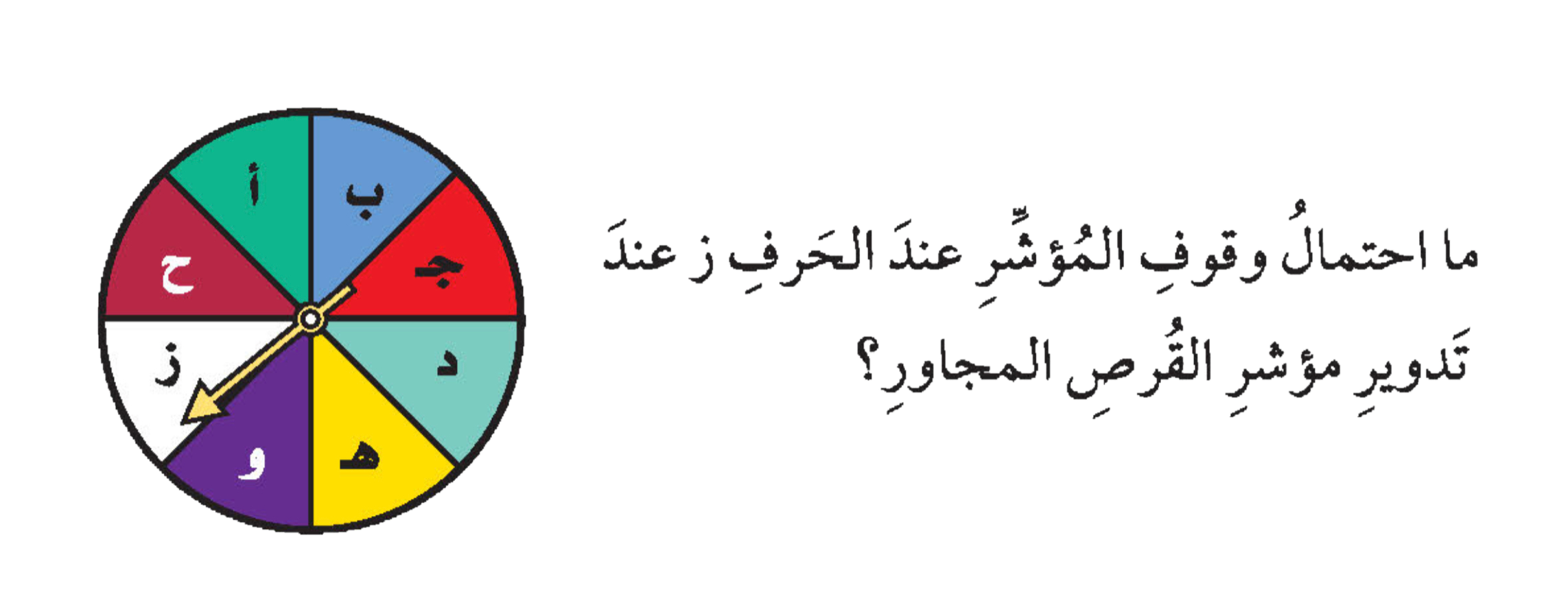 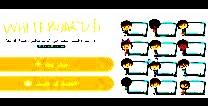 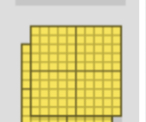 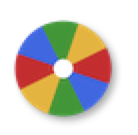 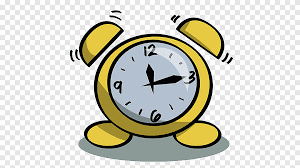 نشاط
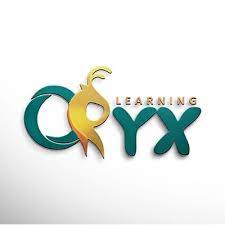 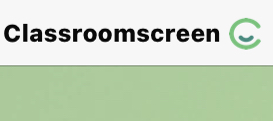 أدوات
مفردات
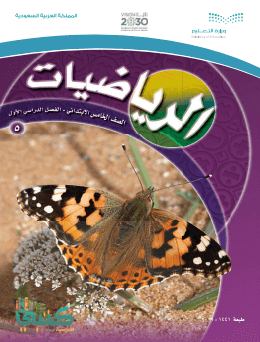 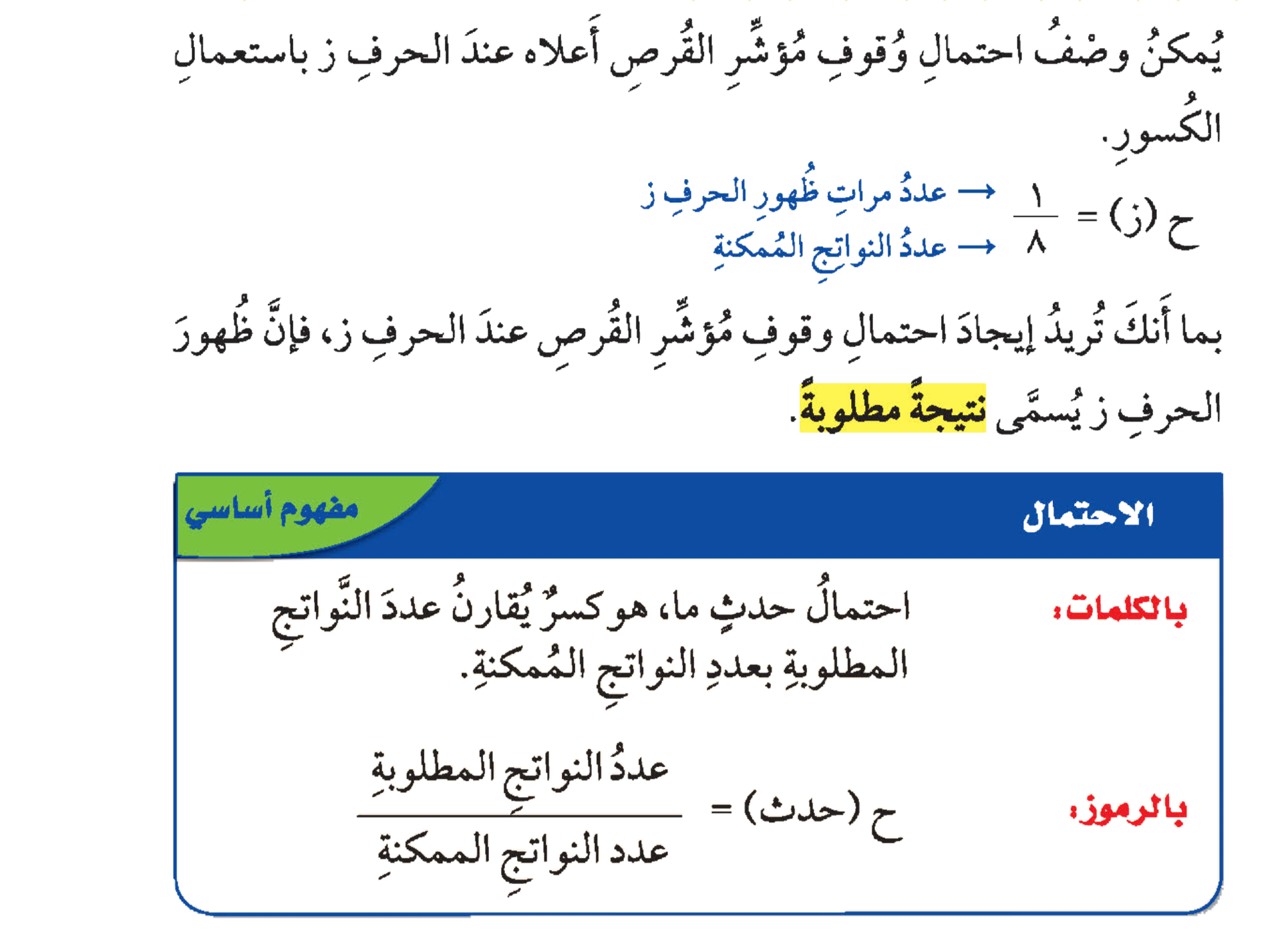 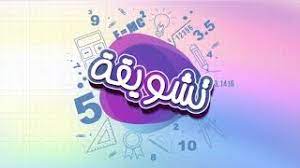 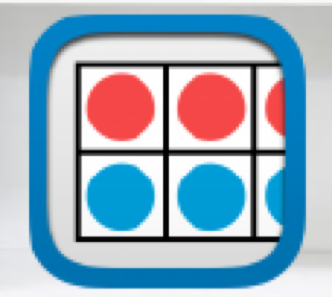 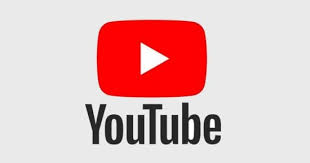 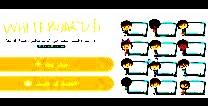 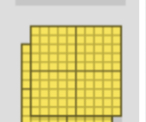 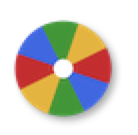 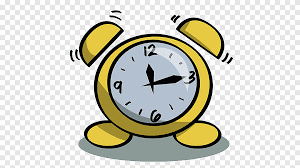 نشاط
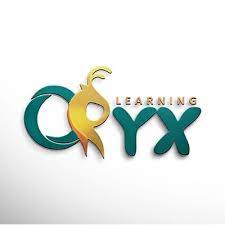 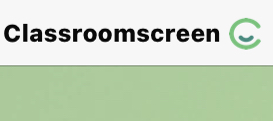 أدوات
مفردات
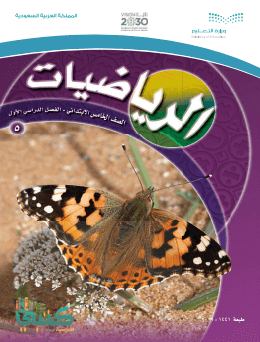 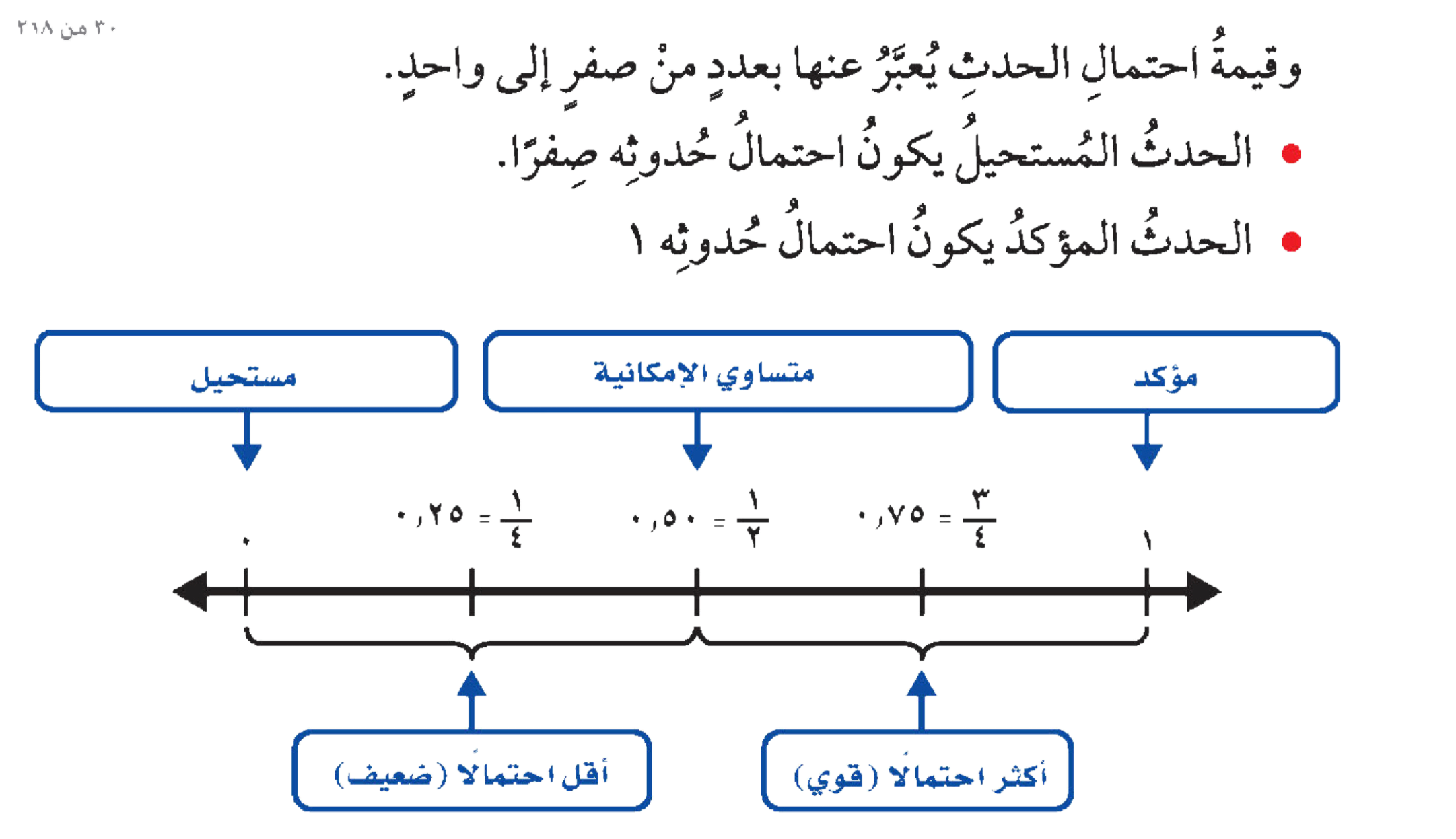 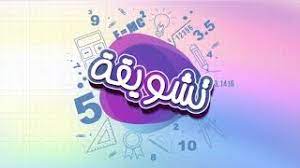 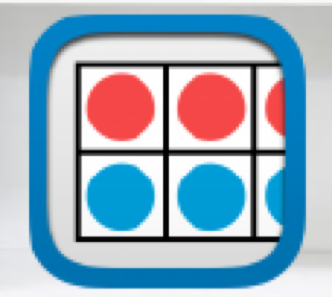 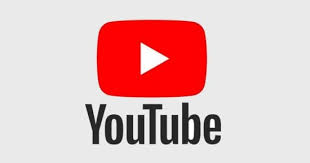 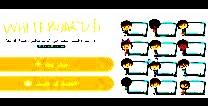 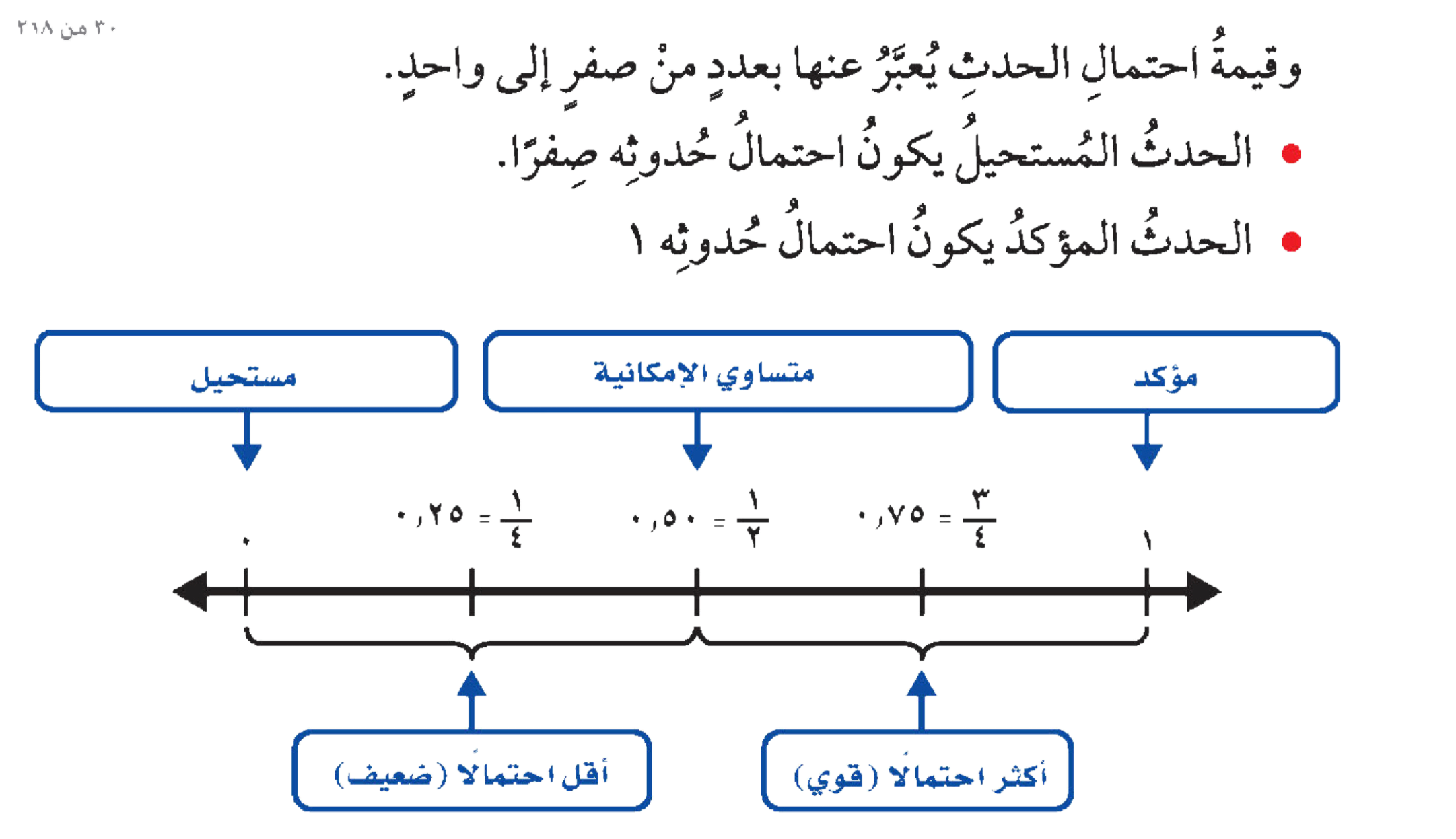 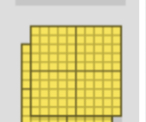 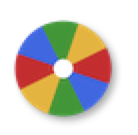 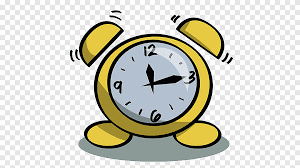 نشاط
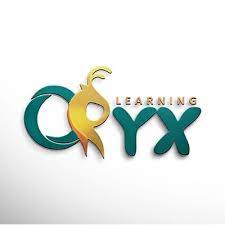 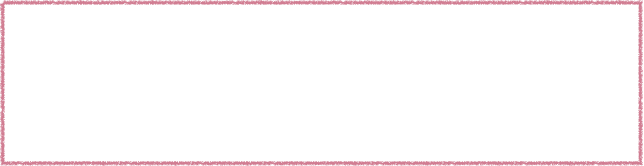 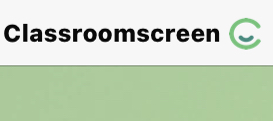 أدوات
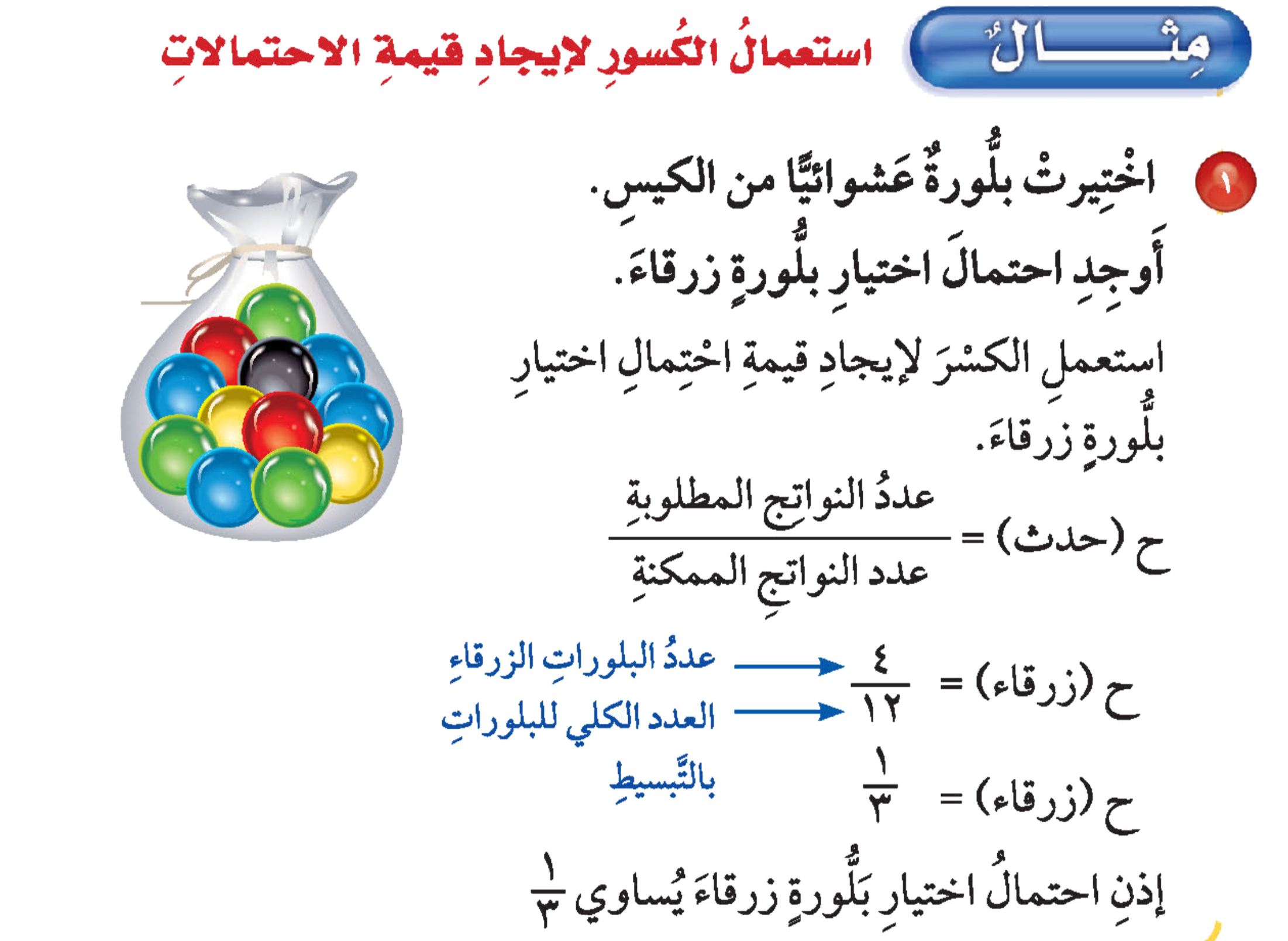 مثال
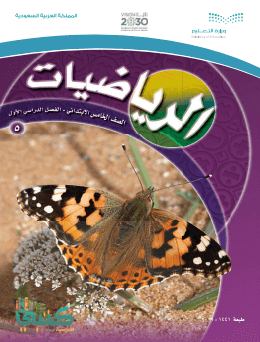 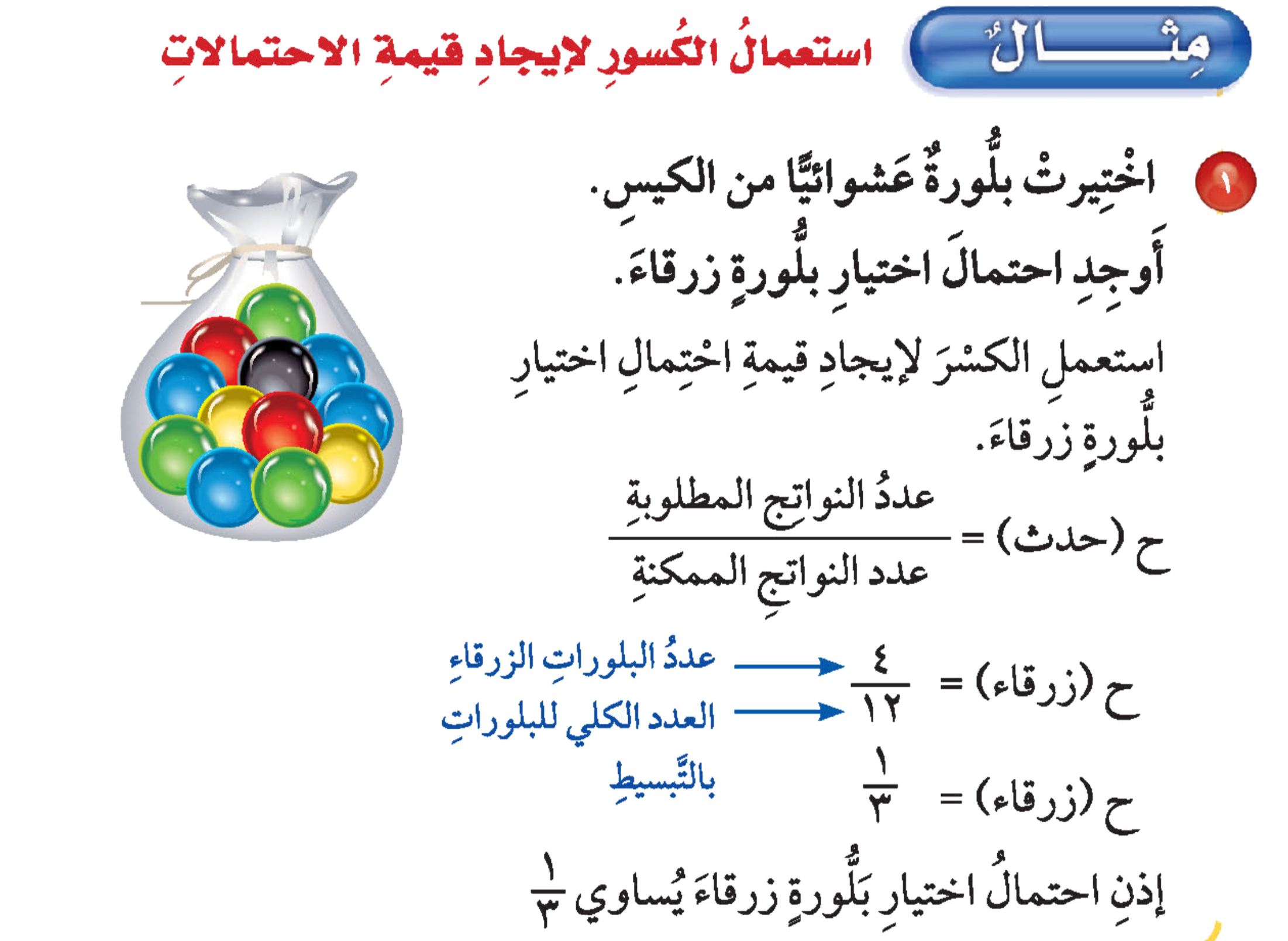 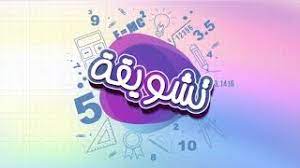 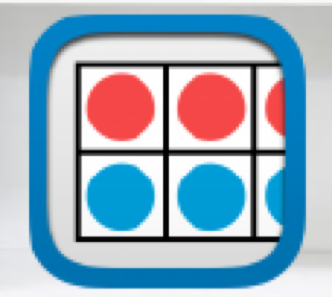 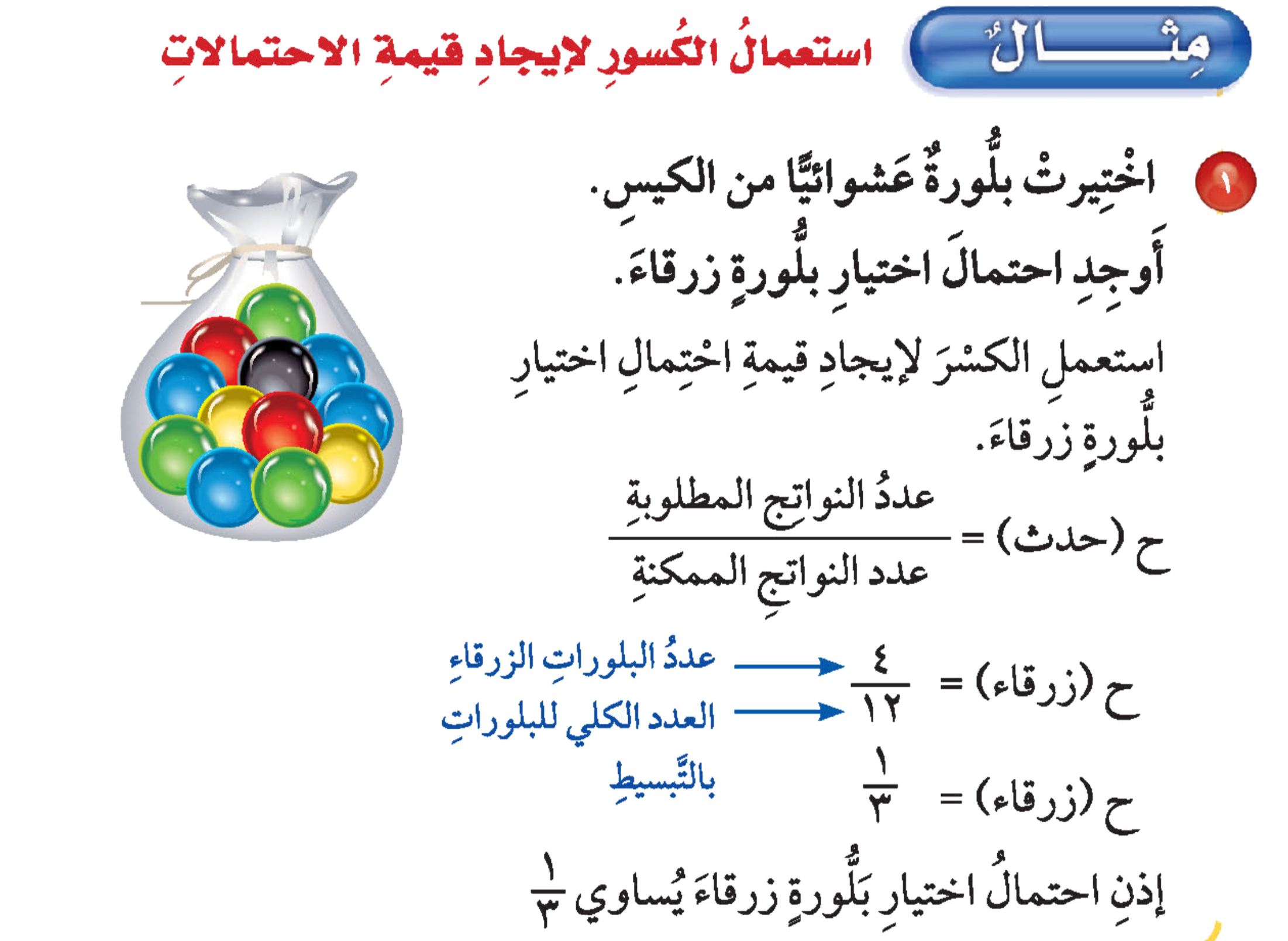 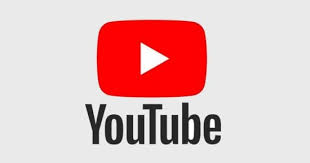 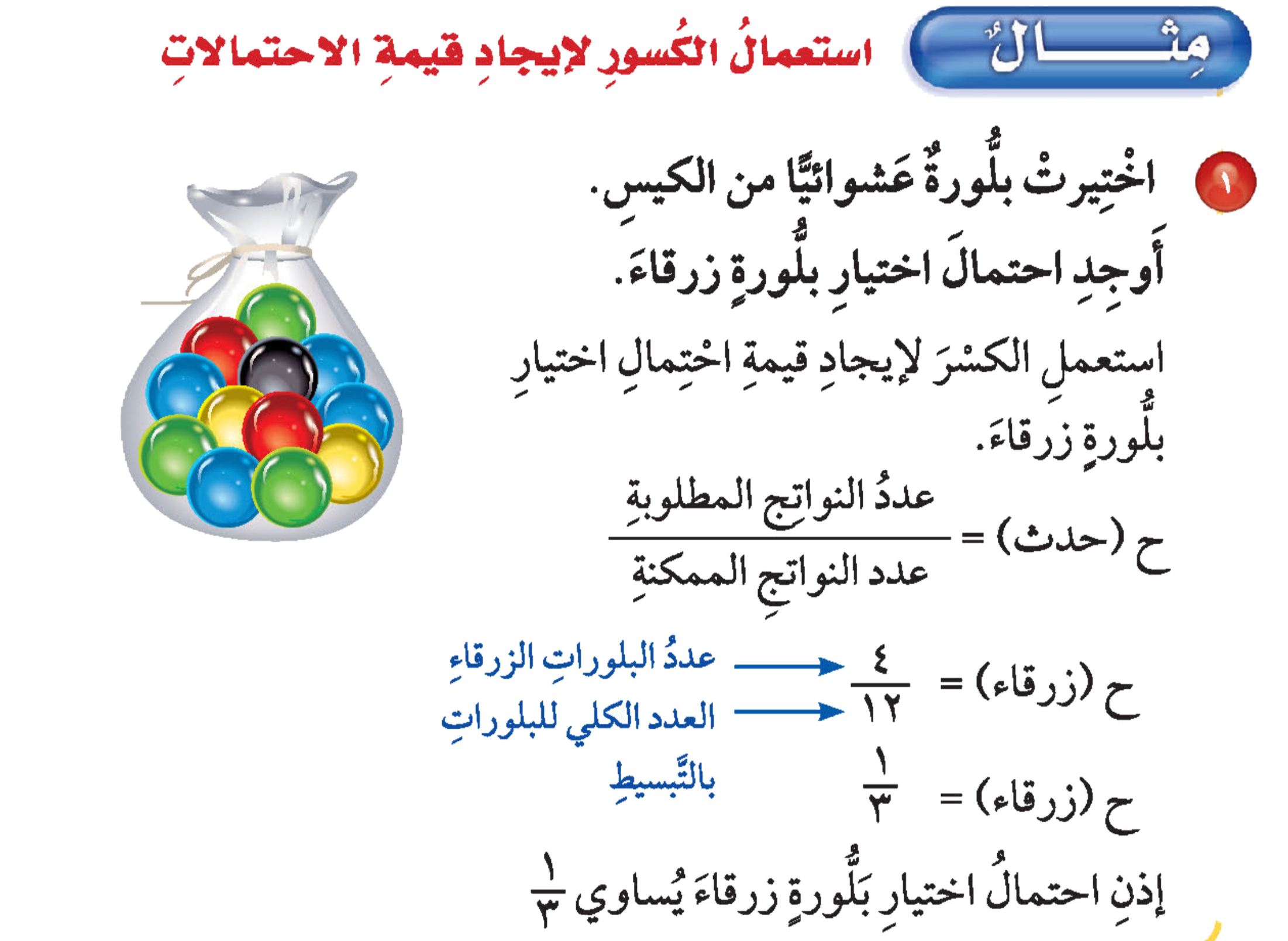 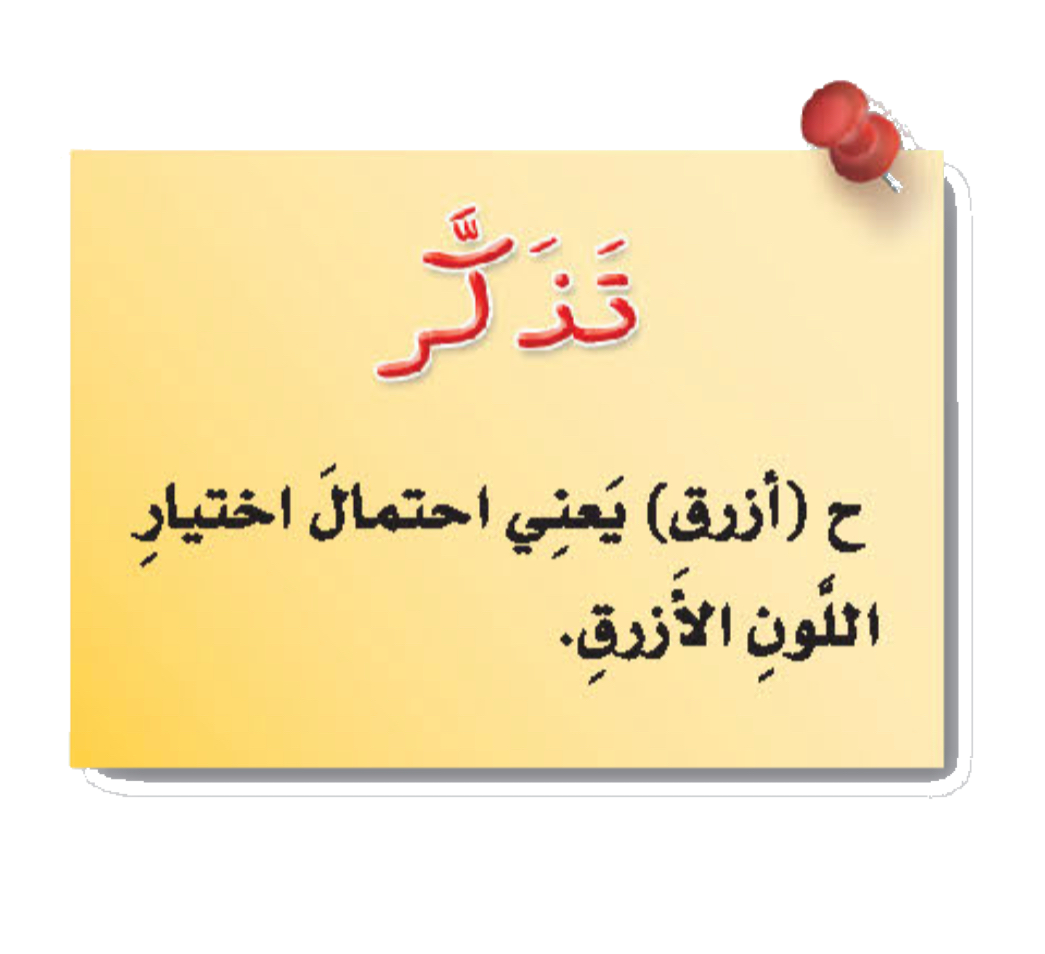 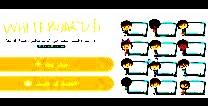 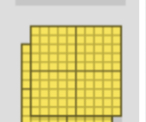 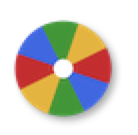 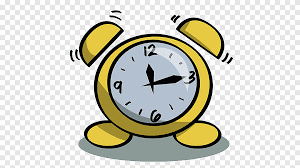 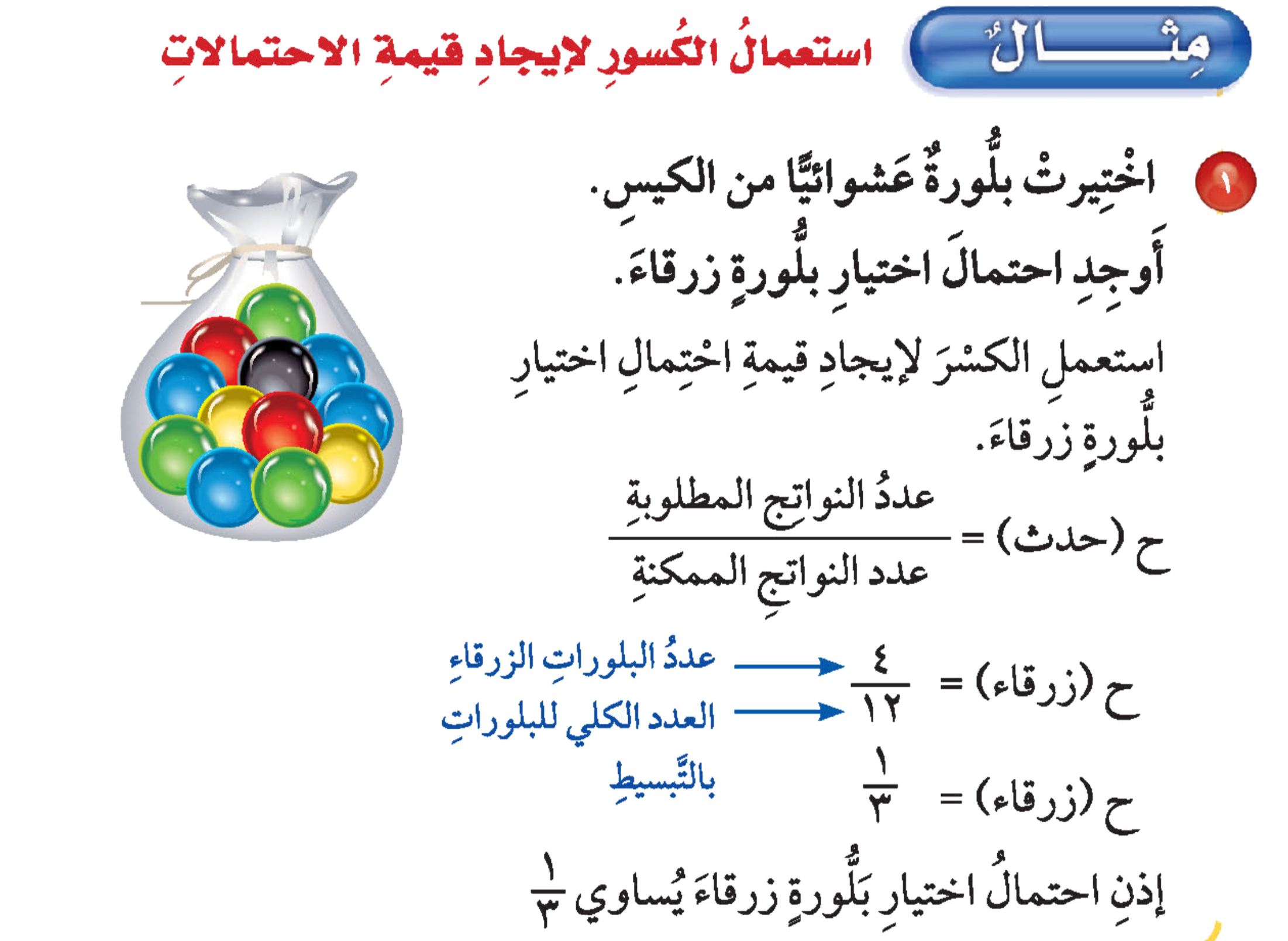 نشاط
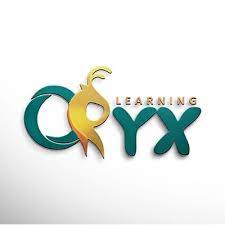 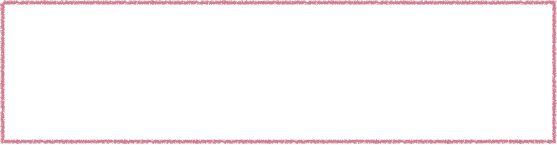 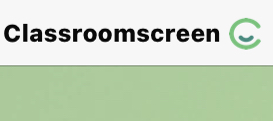 أدوات
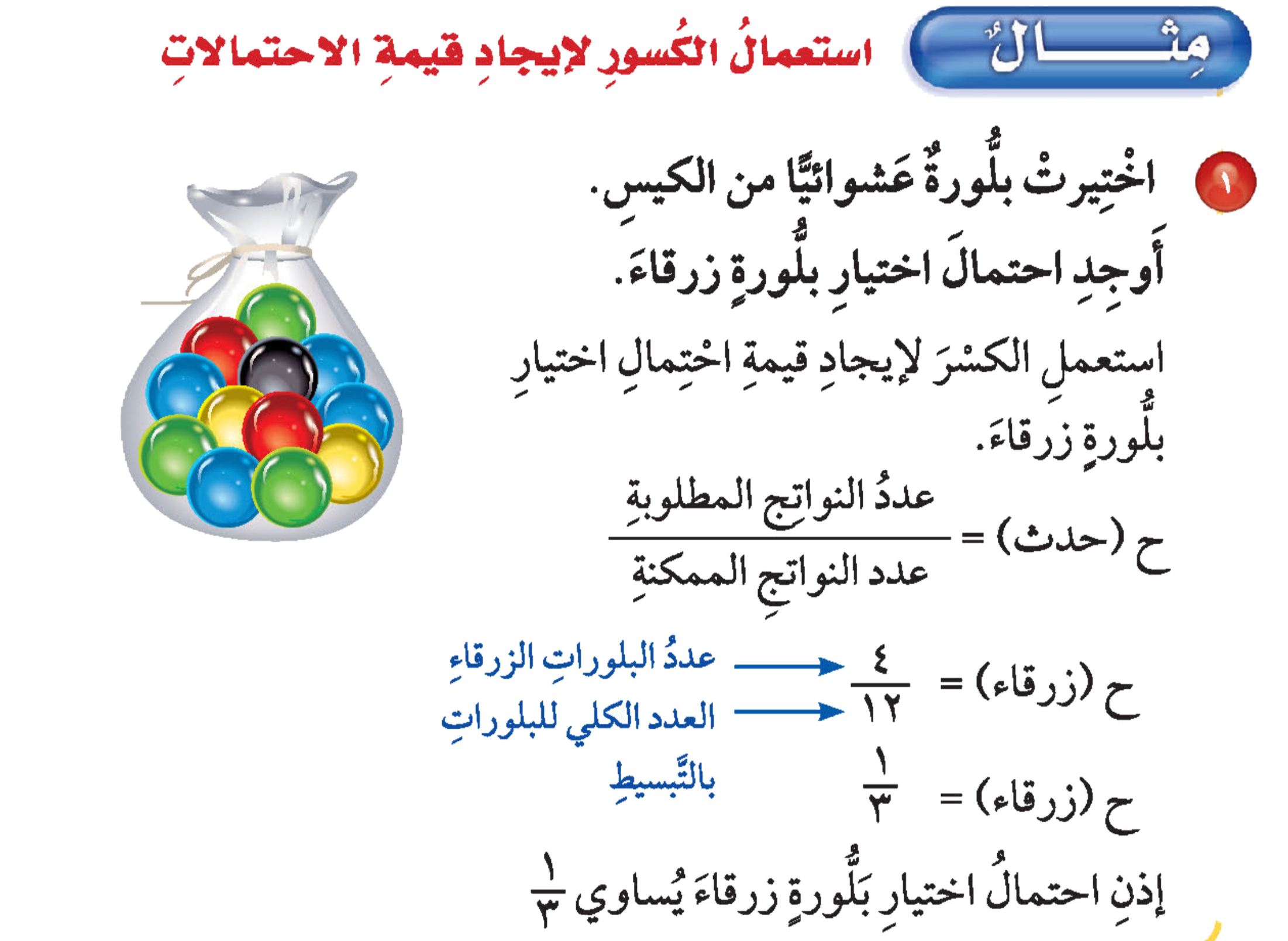 مثال
 من واقع الحياة
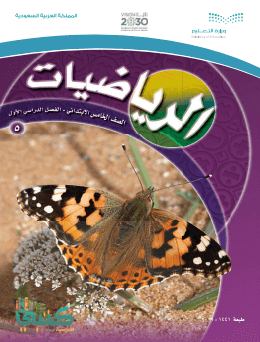 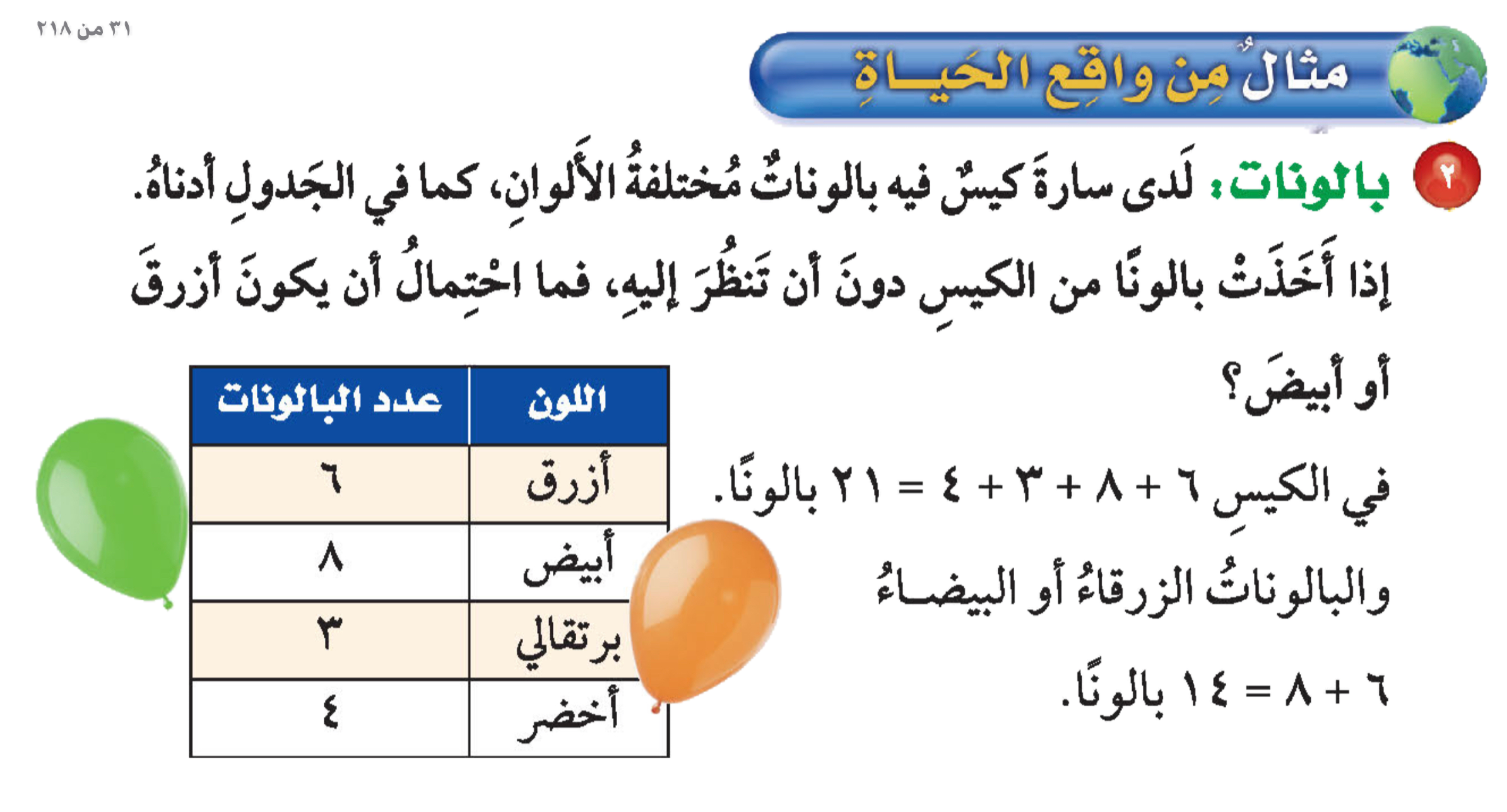 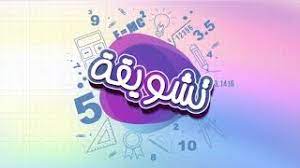 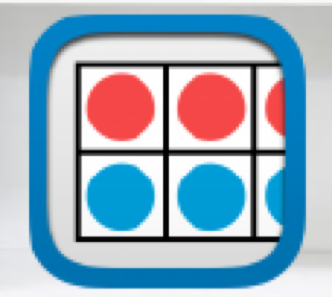 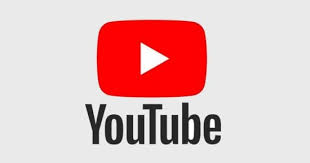 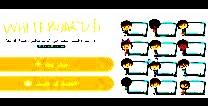 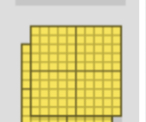 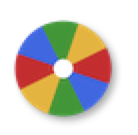 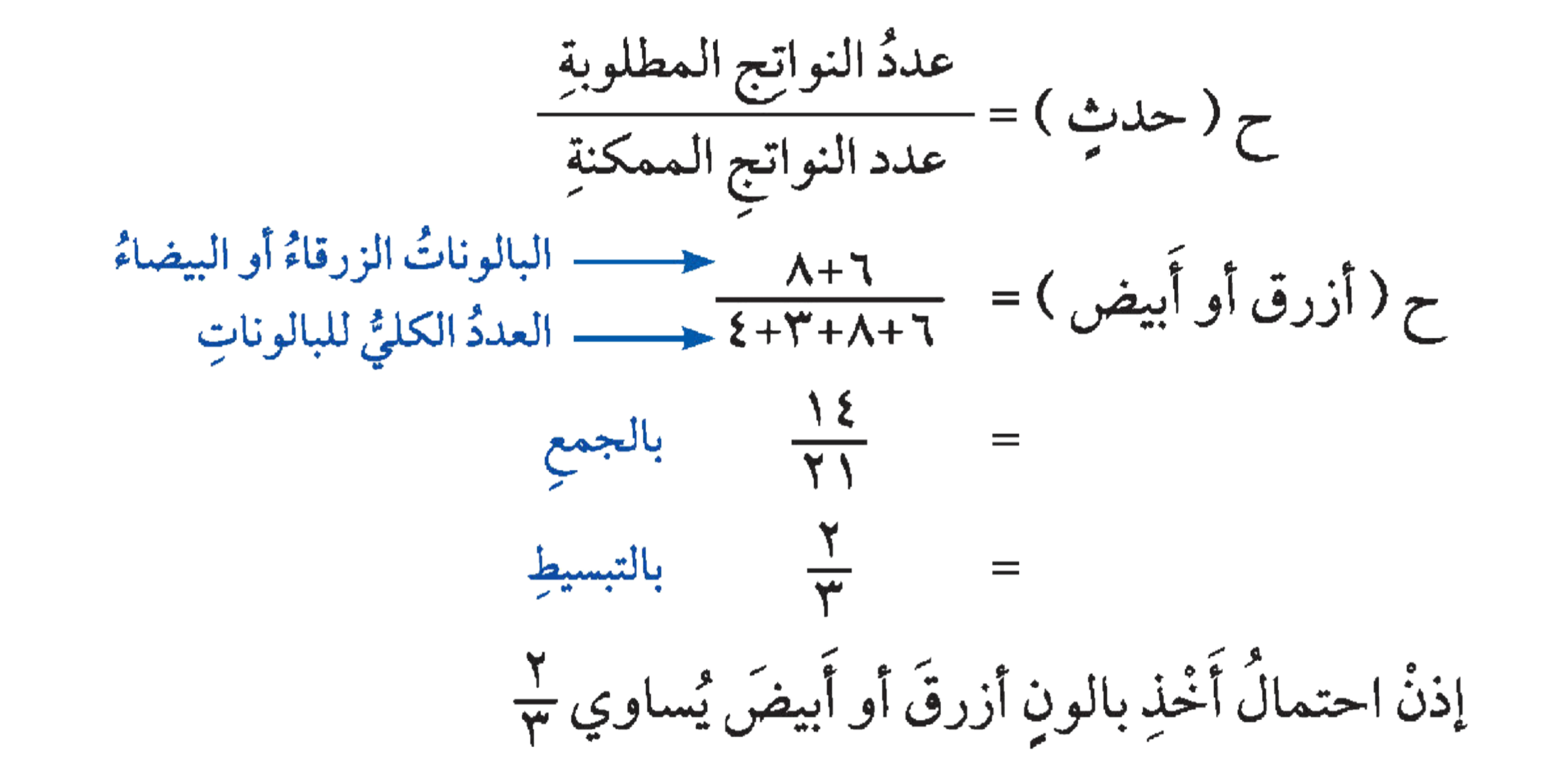 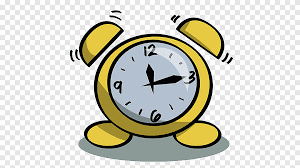 نشاط
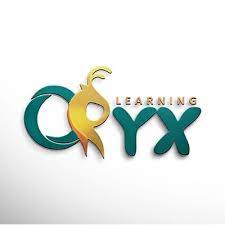 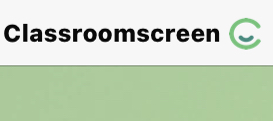 أدوات
الحل
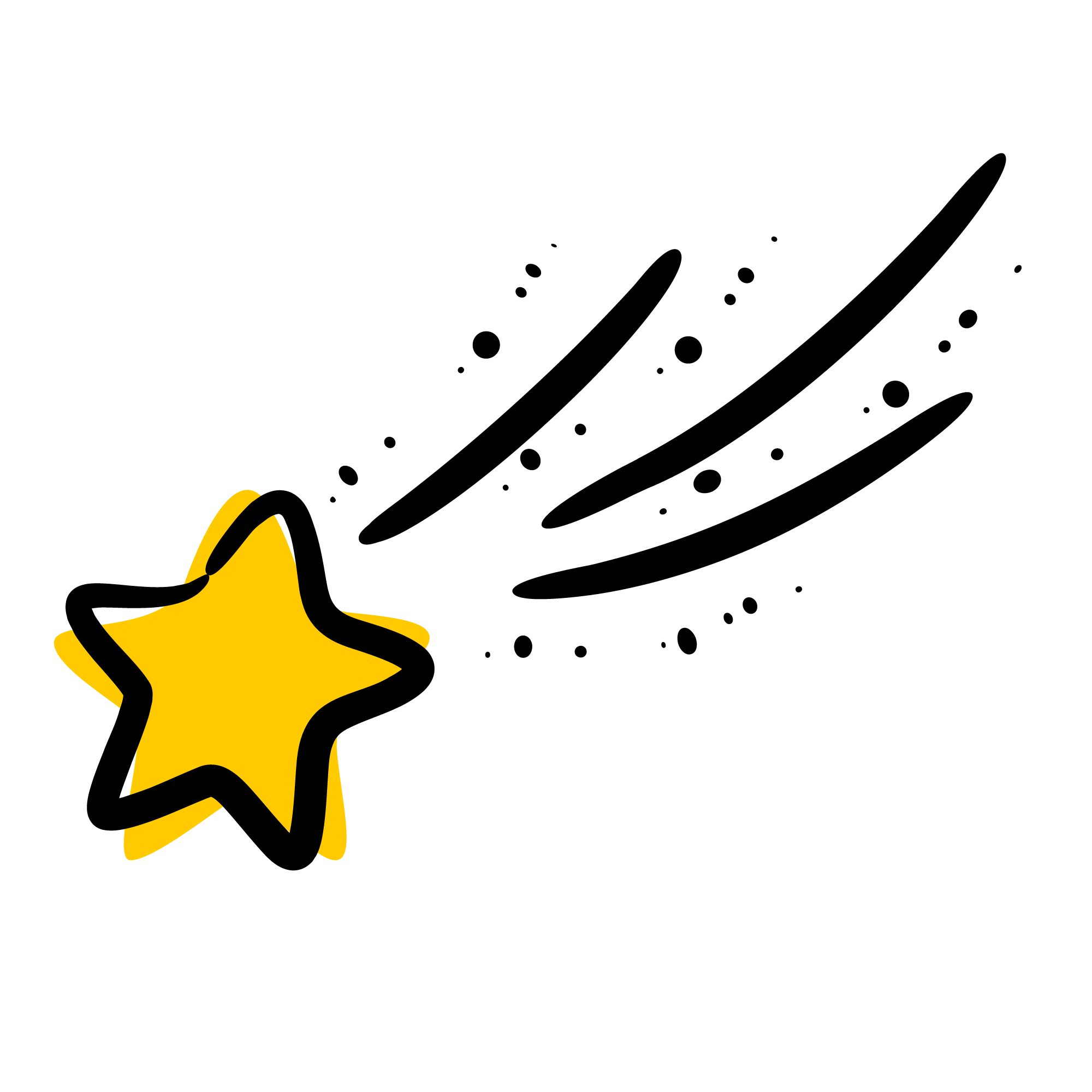 تــــــأكد
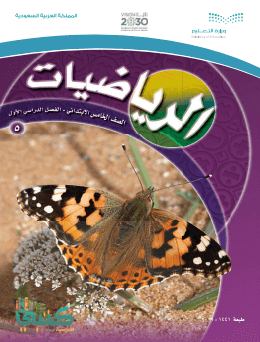 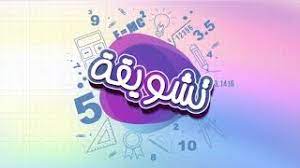 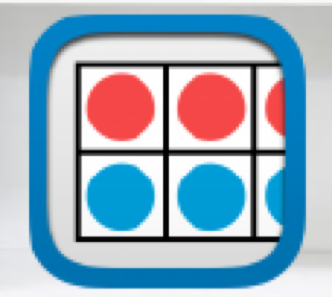 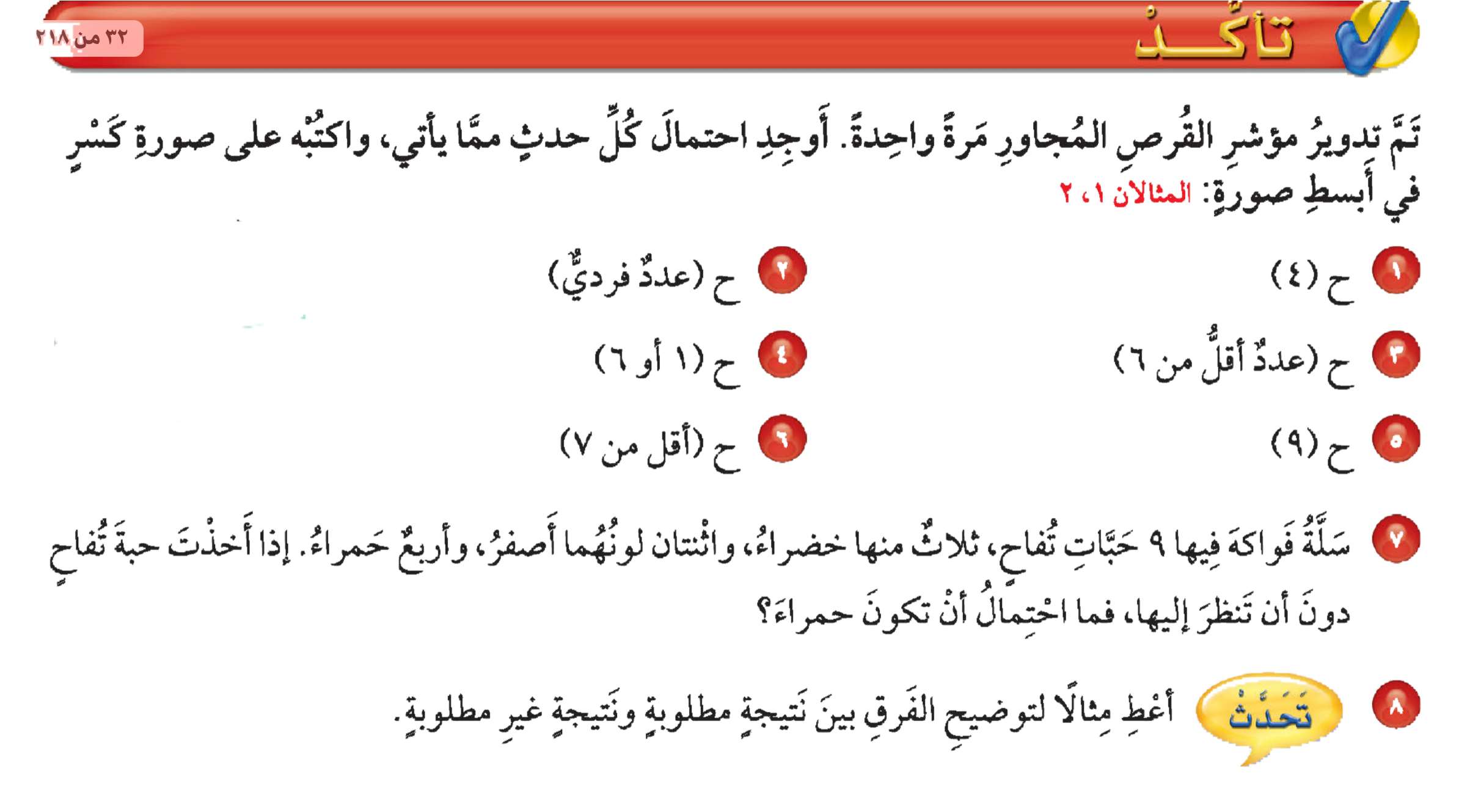 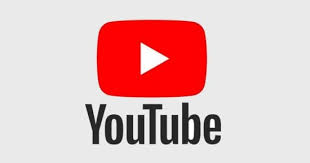 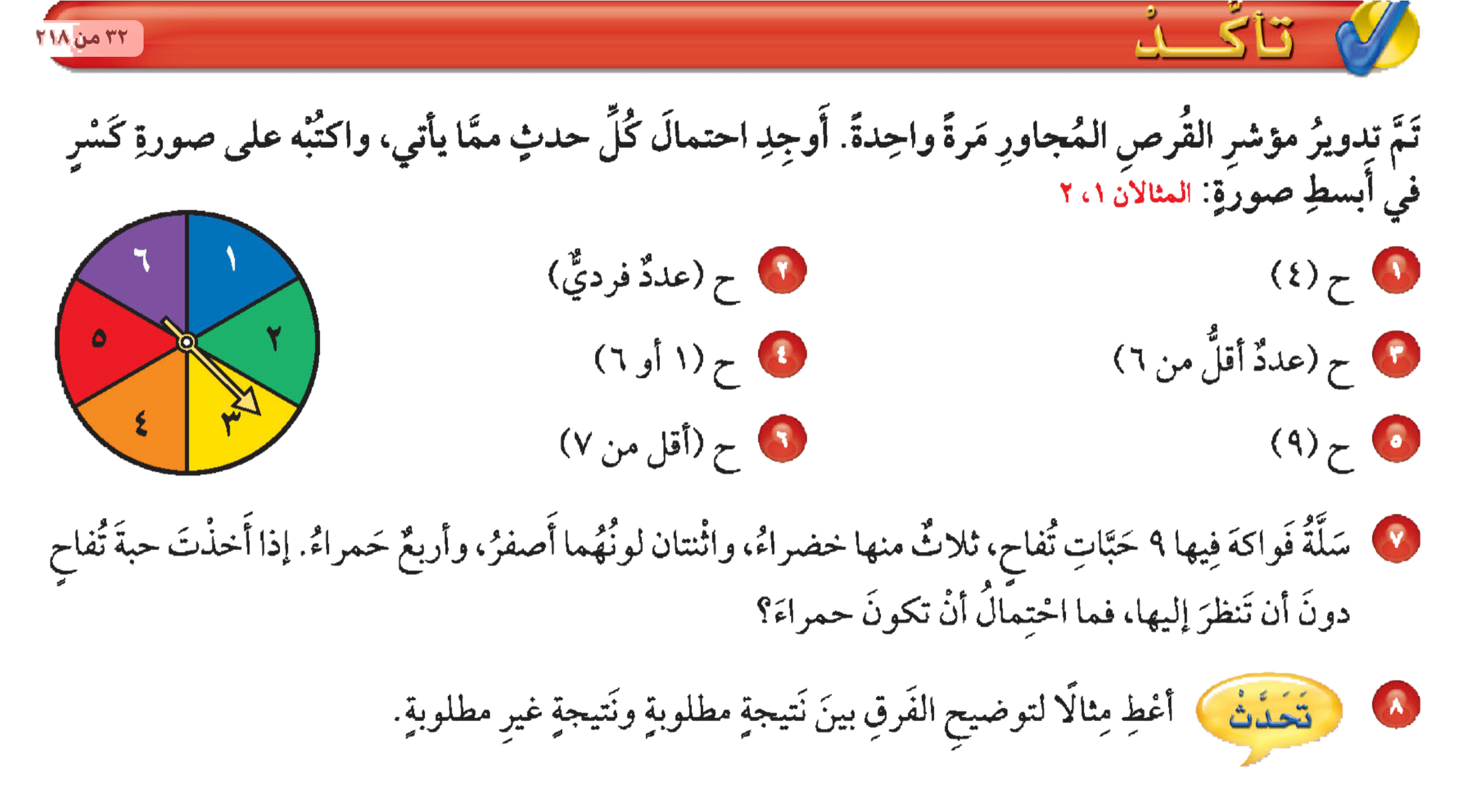 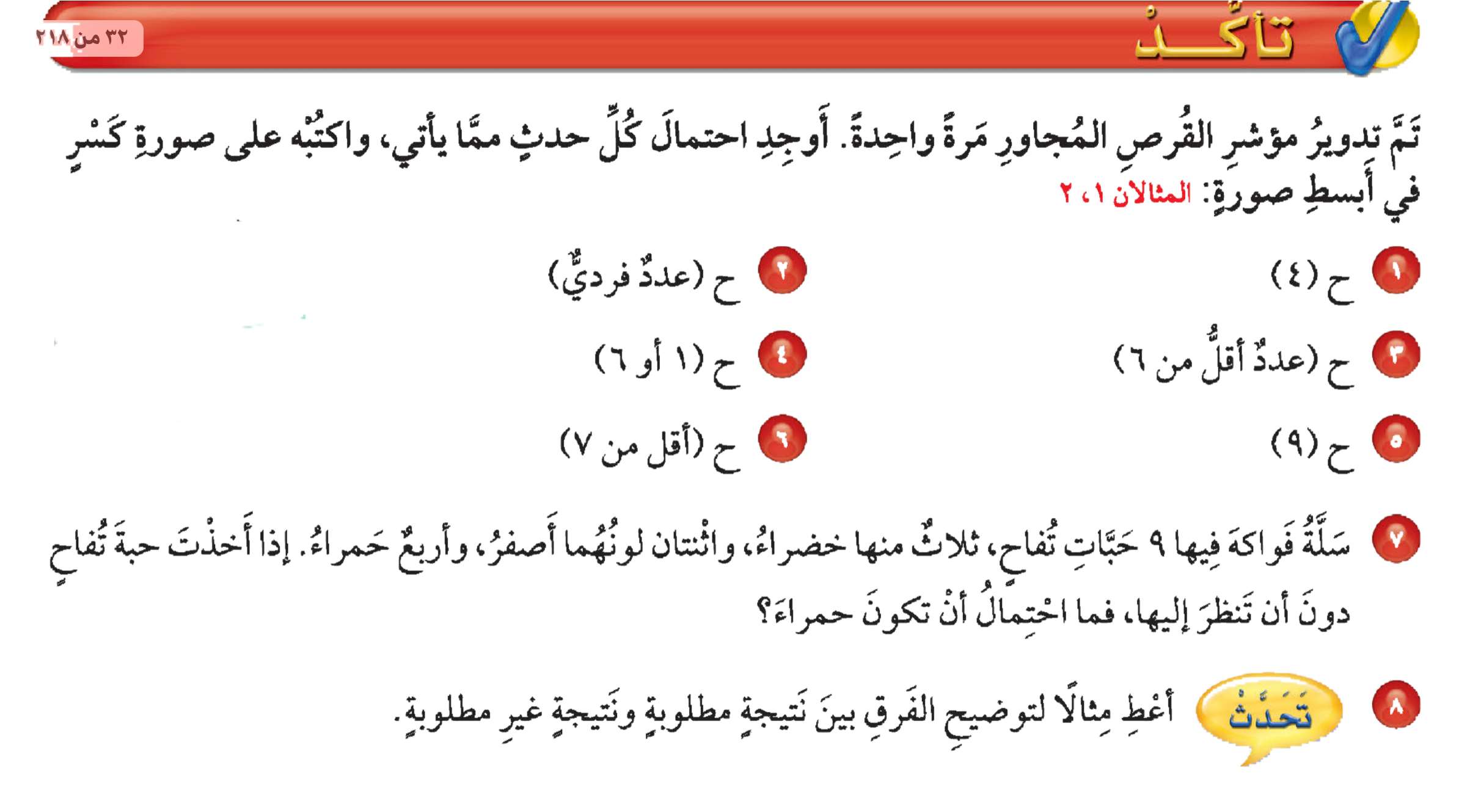 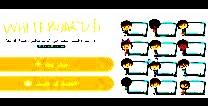 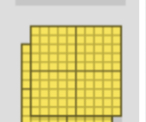 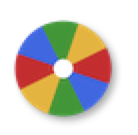 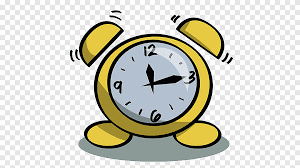 نشاط
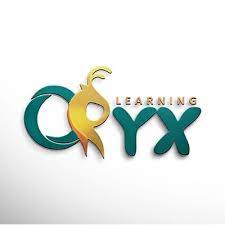 ١
٣
١
٥
٢
١
٦
١
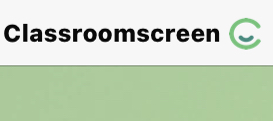 أدوات
=
=
=
=
=
=
=
=
تــــــأكد
٦
٦
٢
٦
٦
٣
٦
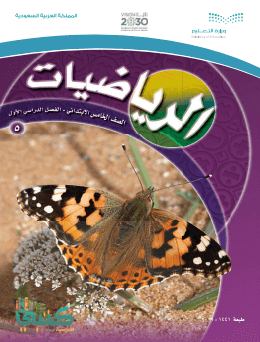 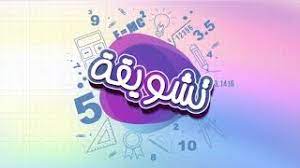 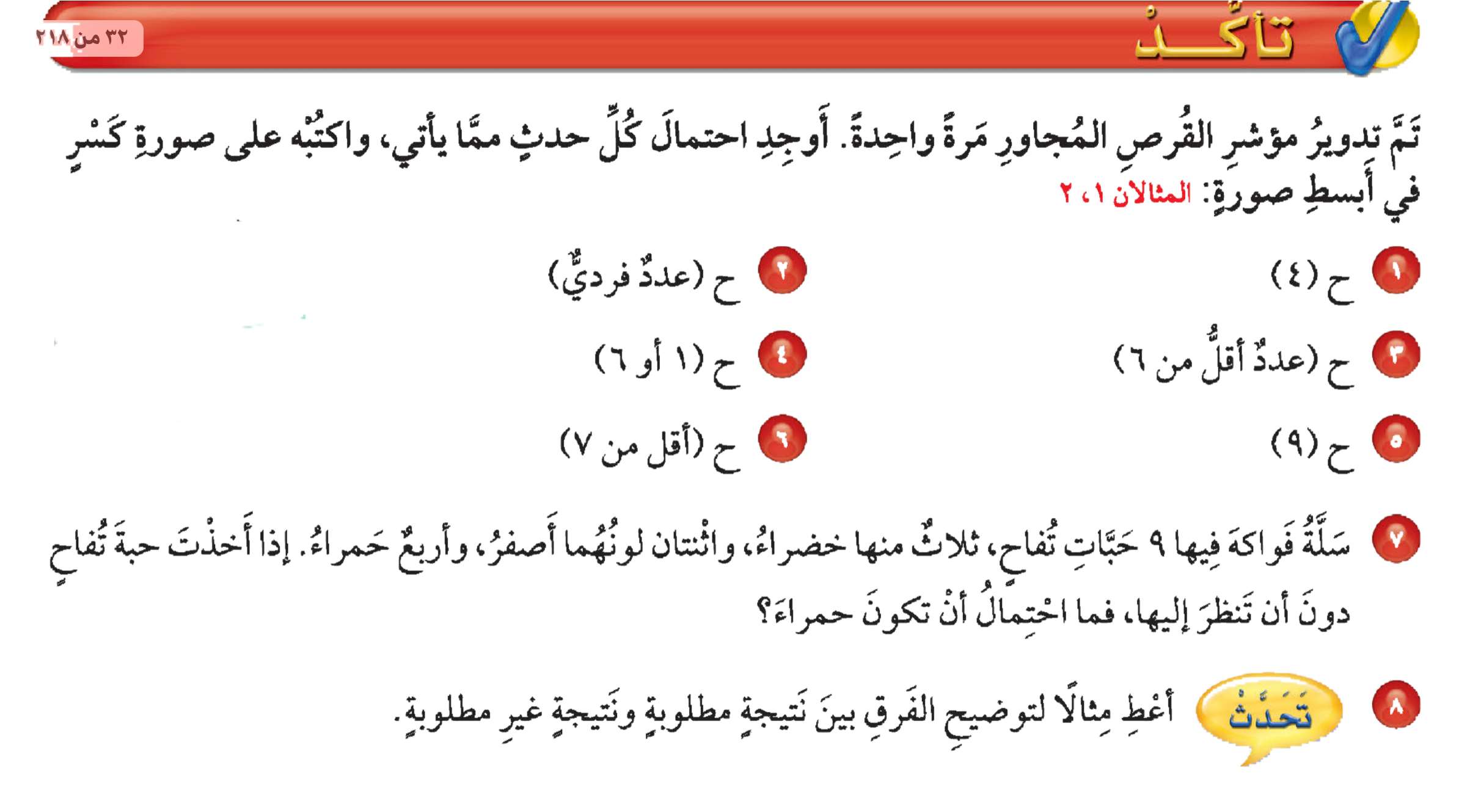 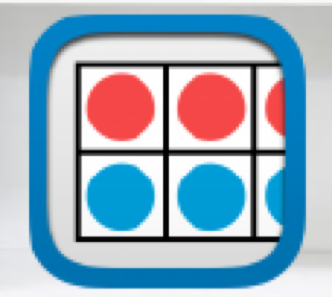 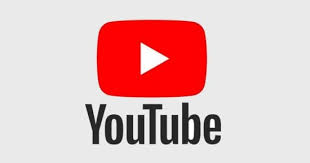 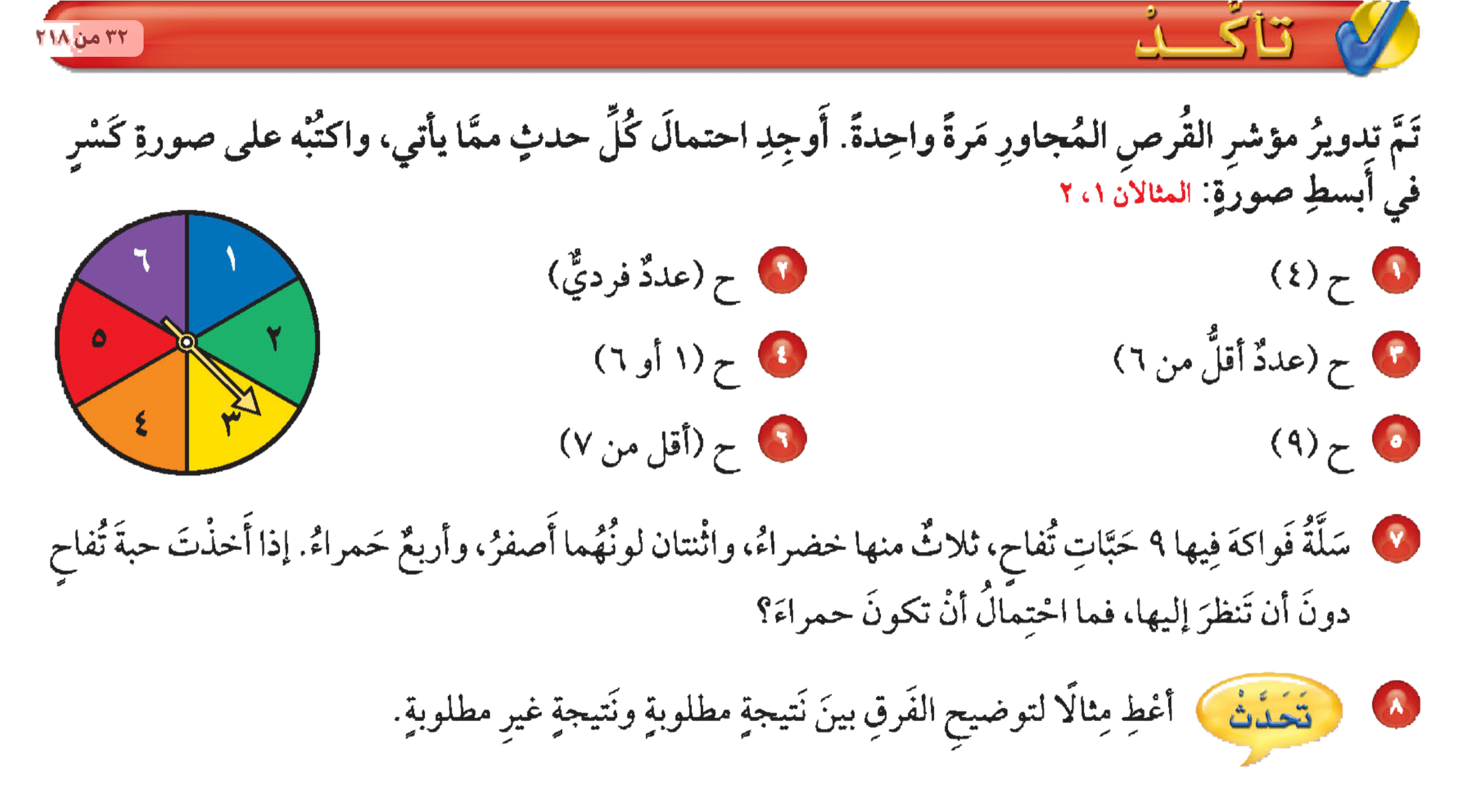 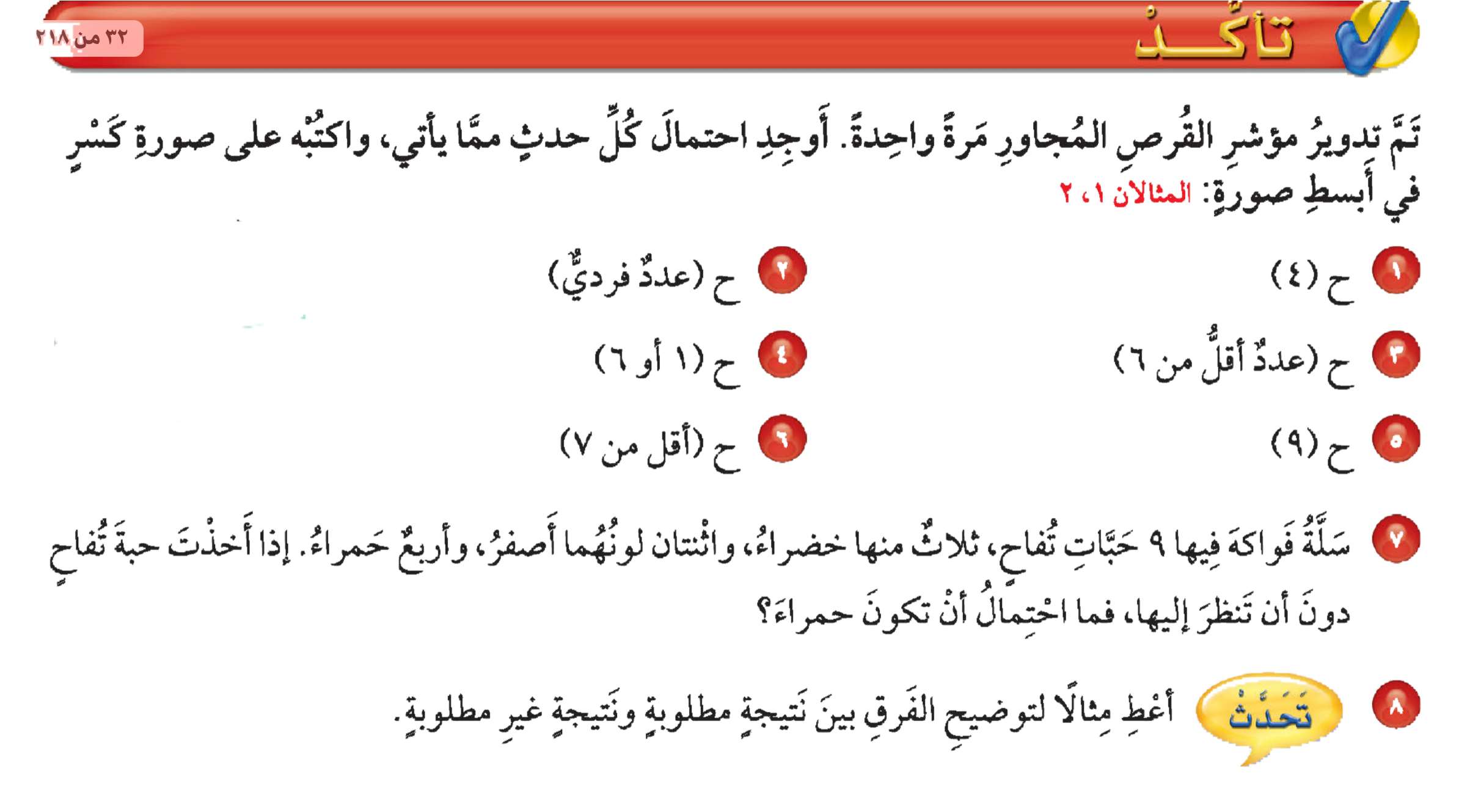 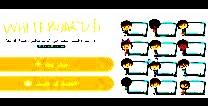 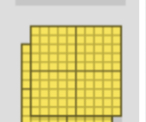 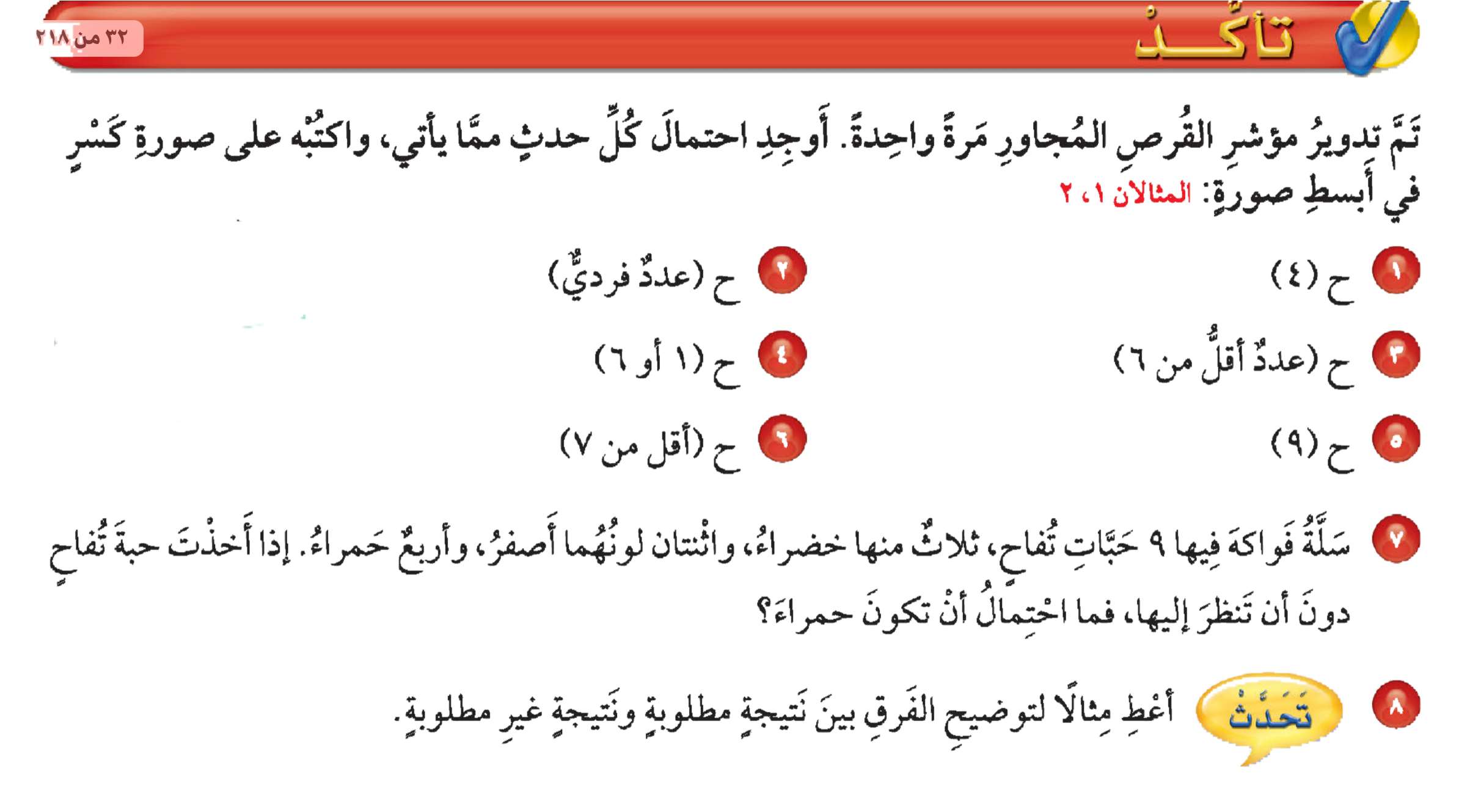 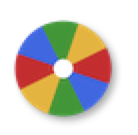 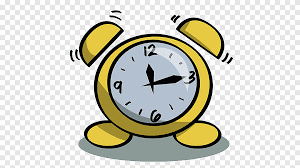 نشاط
صفر
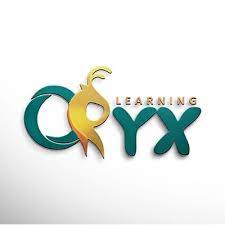 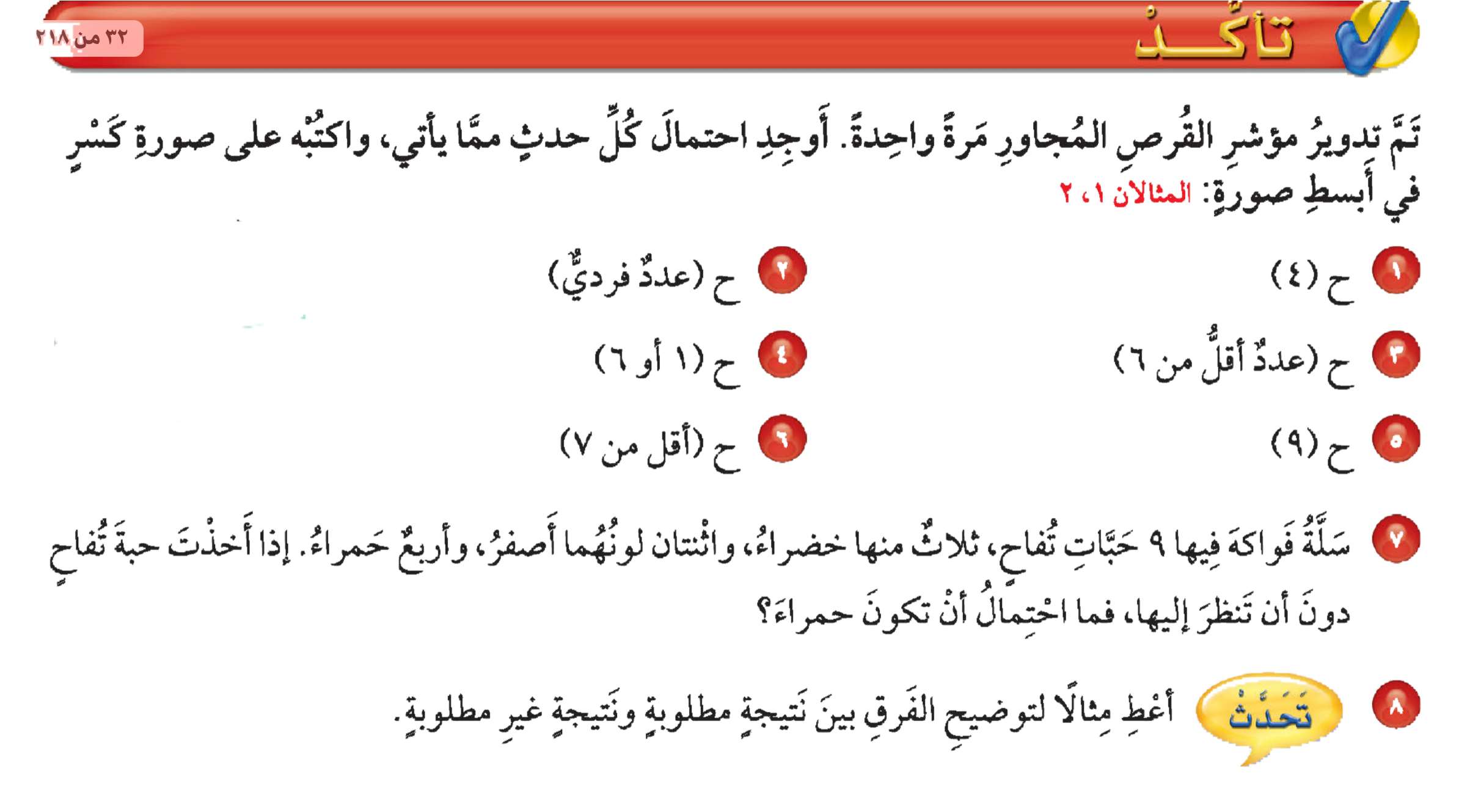 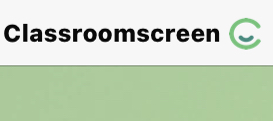 أدوات
الحل
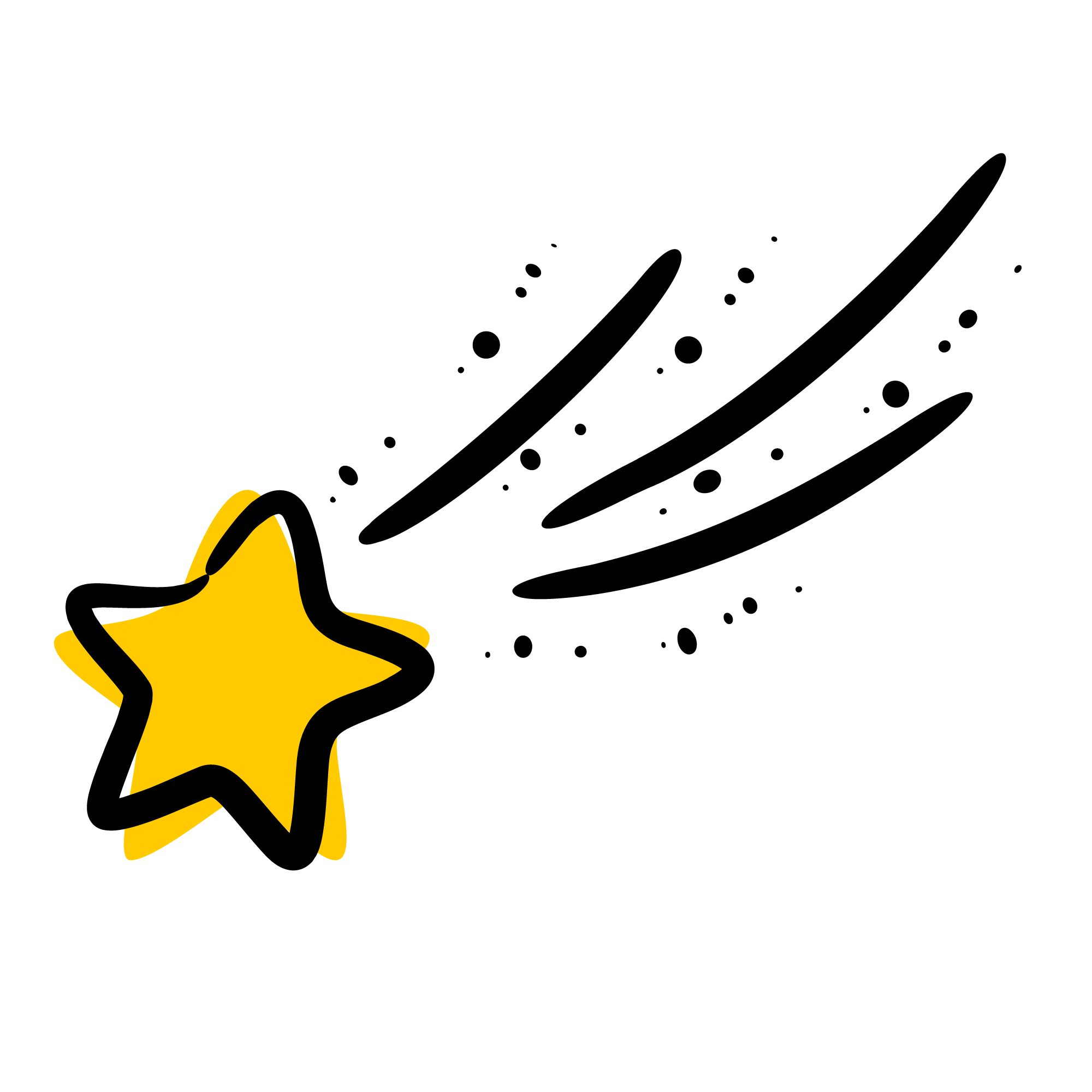 تــــــأكد
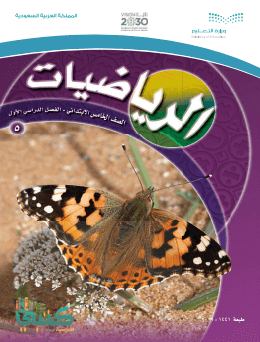 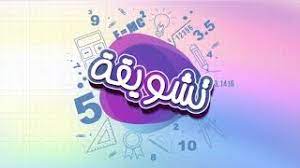 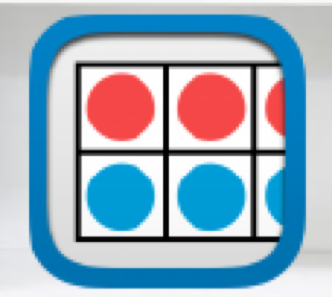 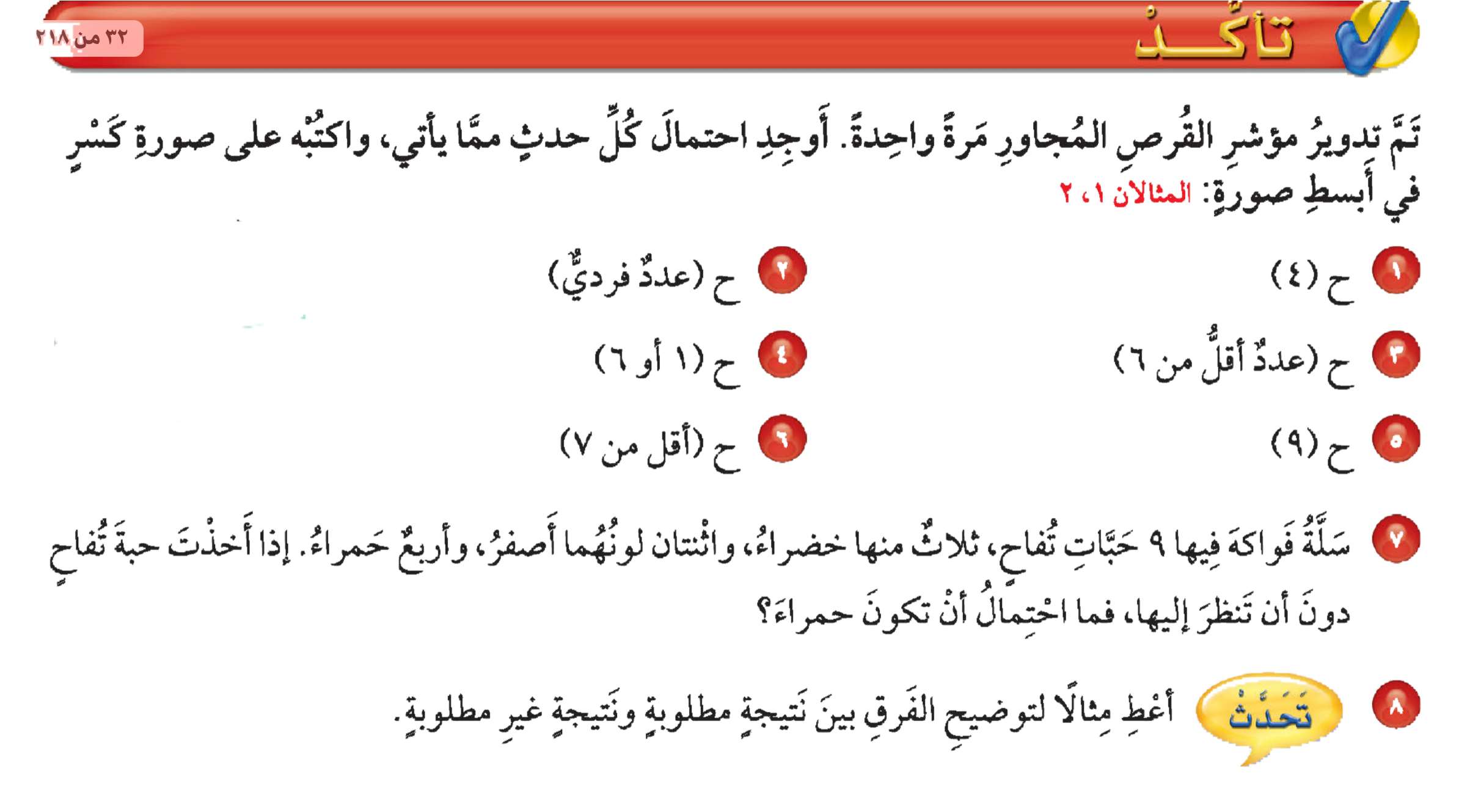 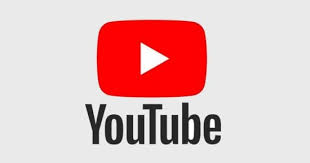 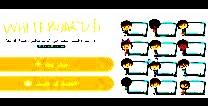 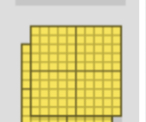 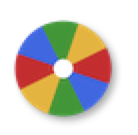 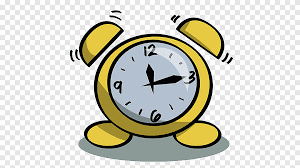 نشاط
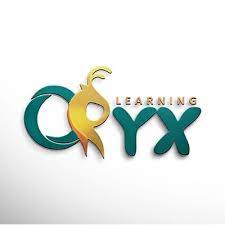 ٤
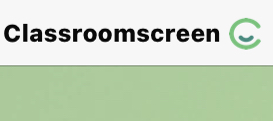 أدوات
=
تــــــأكد
٩
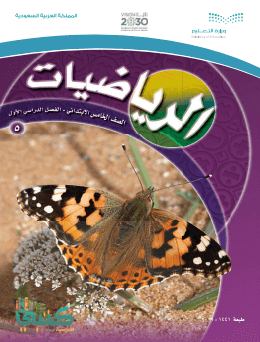 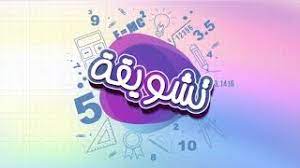 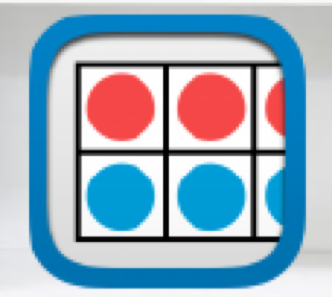 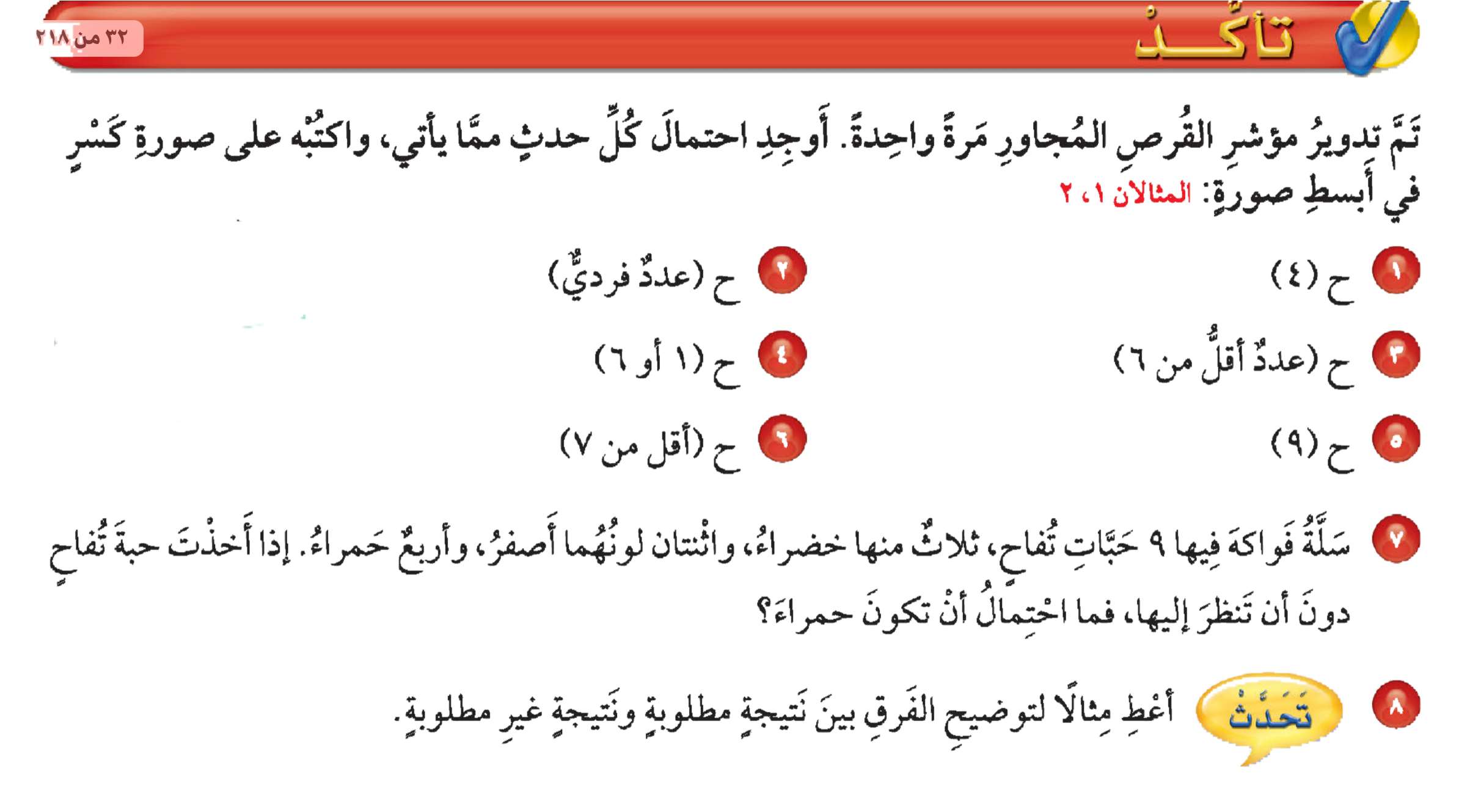 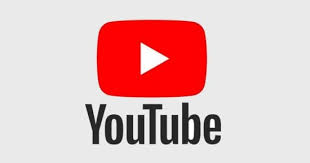 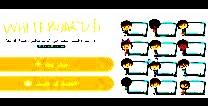 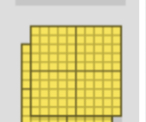 احتمال أن تكون حمراء
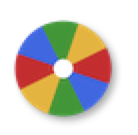 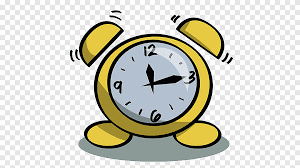 نشاط
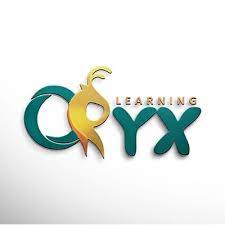 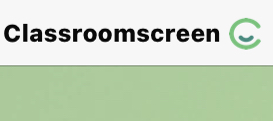 أدوات
الحل
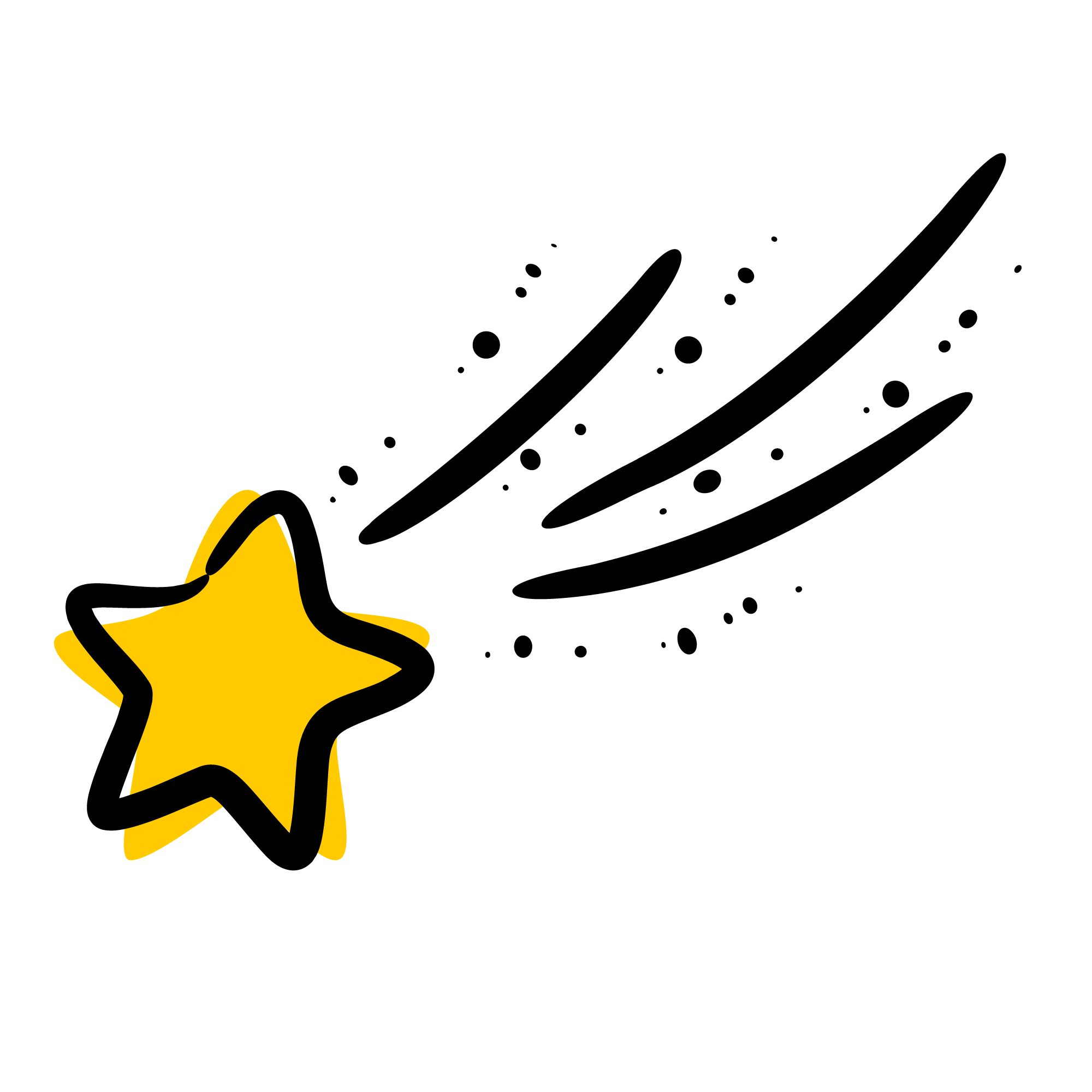 تــــــأكد
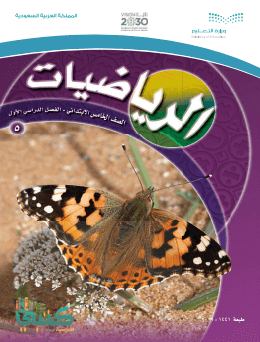 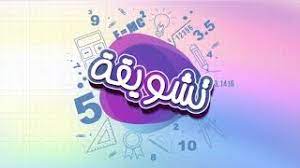 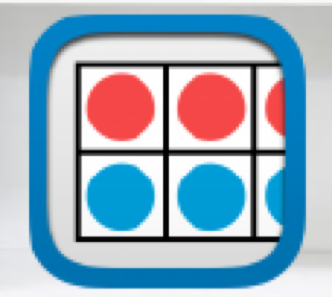 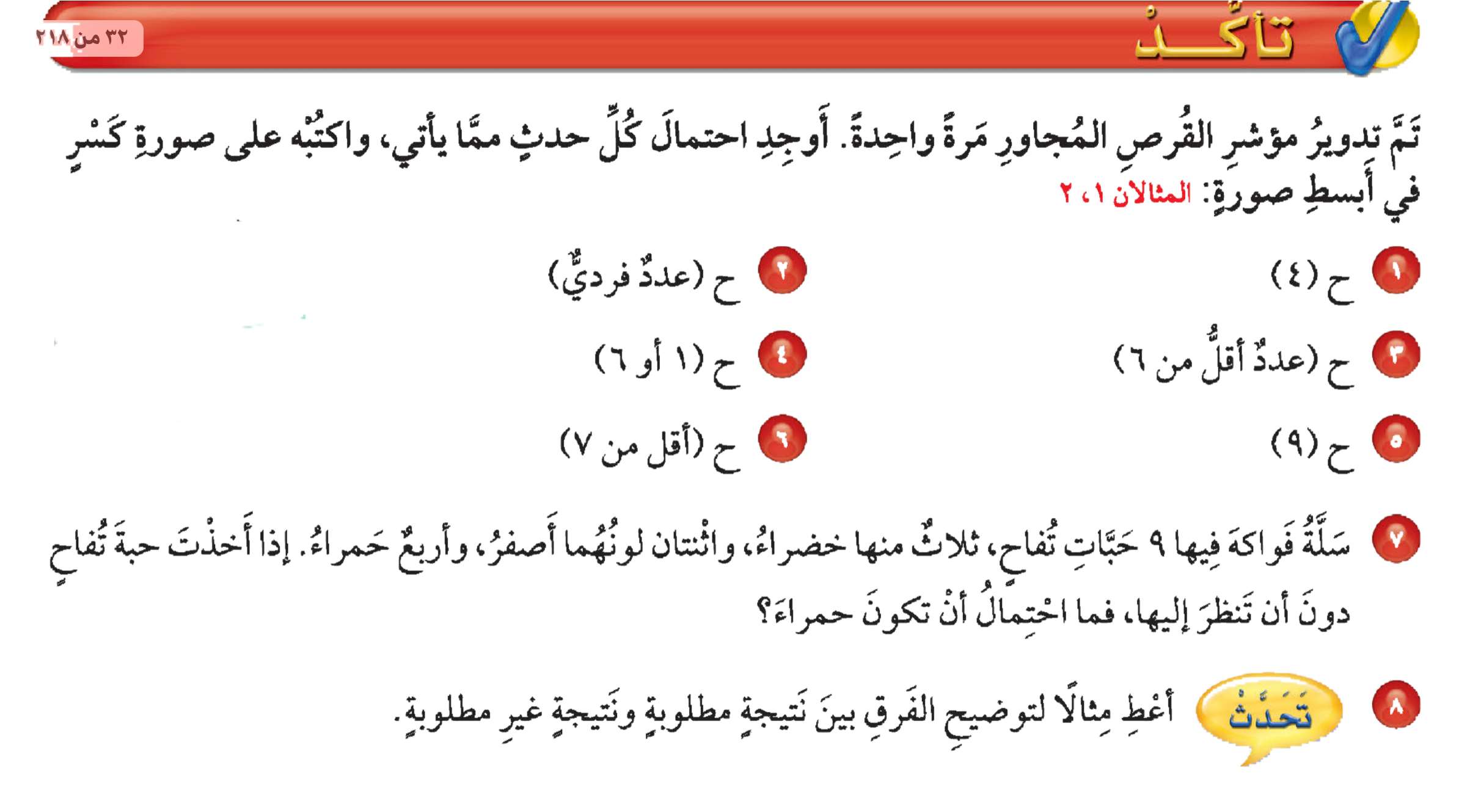 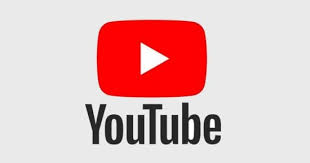 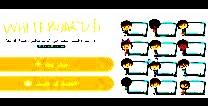 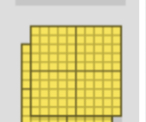 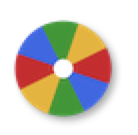 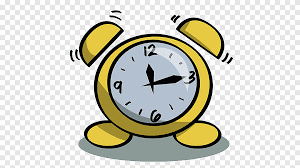 نشاط
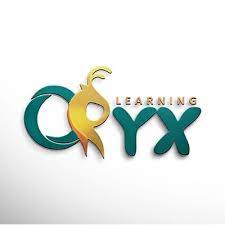 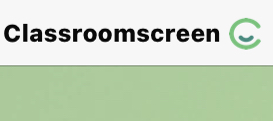 أدوات
تــــــأكد
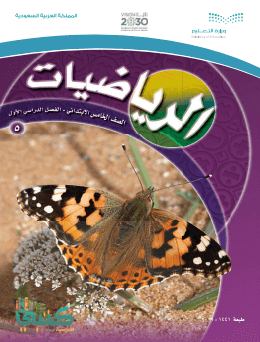 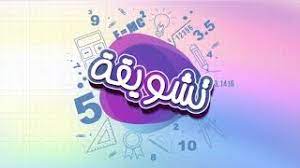 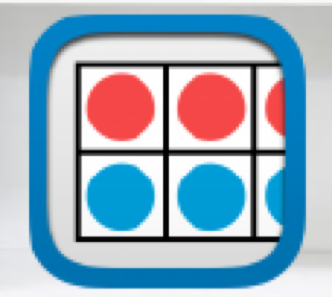 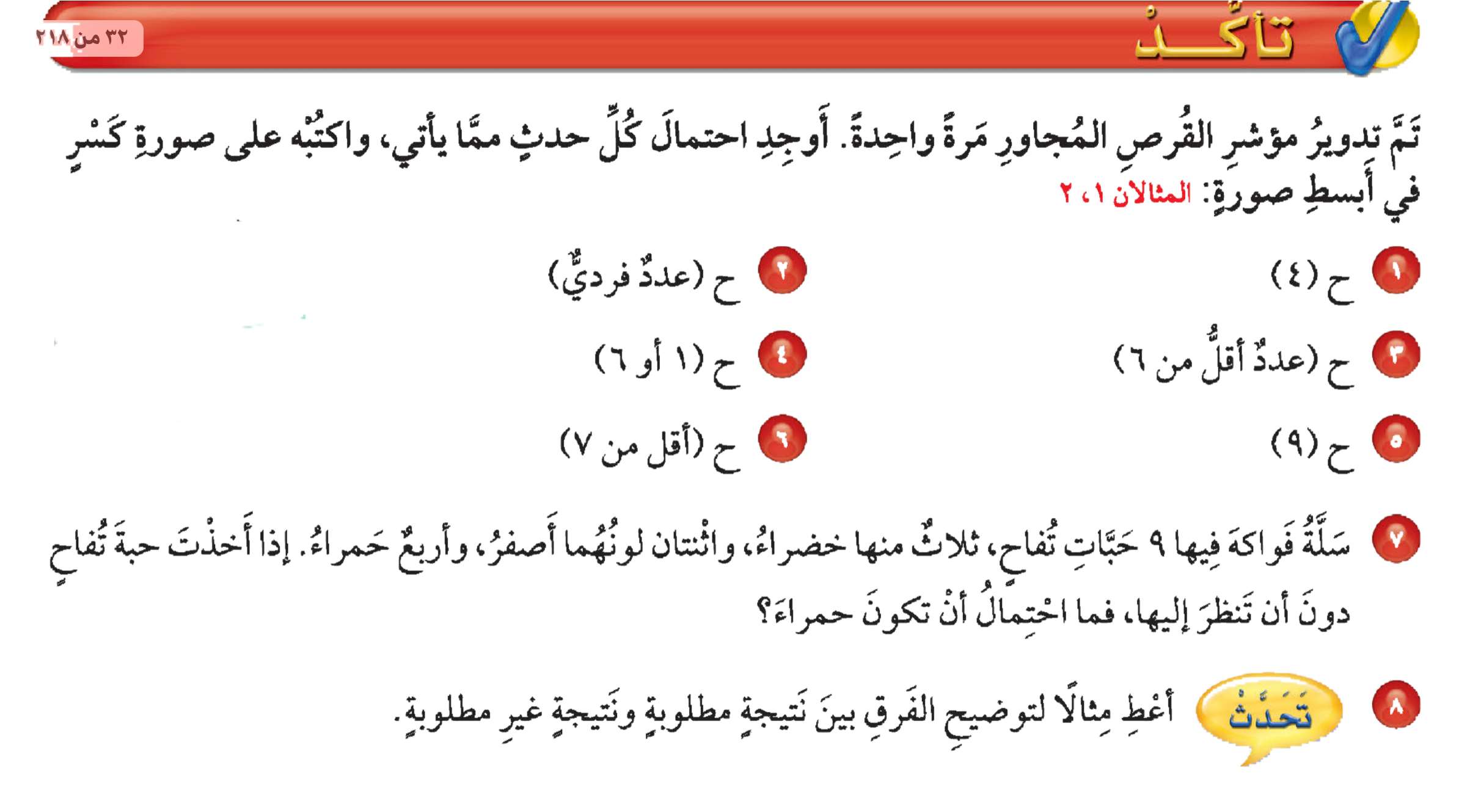 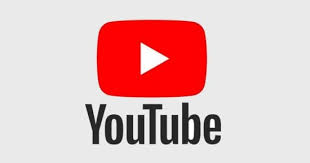 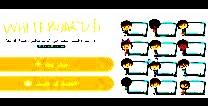 افترض أننا ألقينا مكعب أرقام . إذا أردنا أن نجد احتمال ظهور العدد ٢ ، فإن ٢ يعد نتيجة مطلوبة ، 
أما الأعداد ١ ، ٣ ، ٤ ، ٥ ، ٦ فهي نواتج غير مطلوبة .
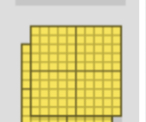 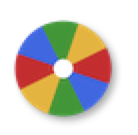 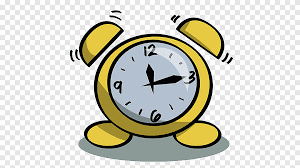 نشاط
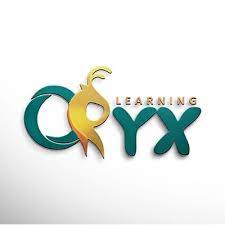 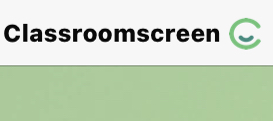 أدوات
الحل
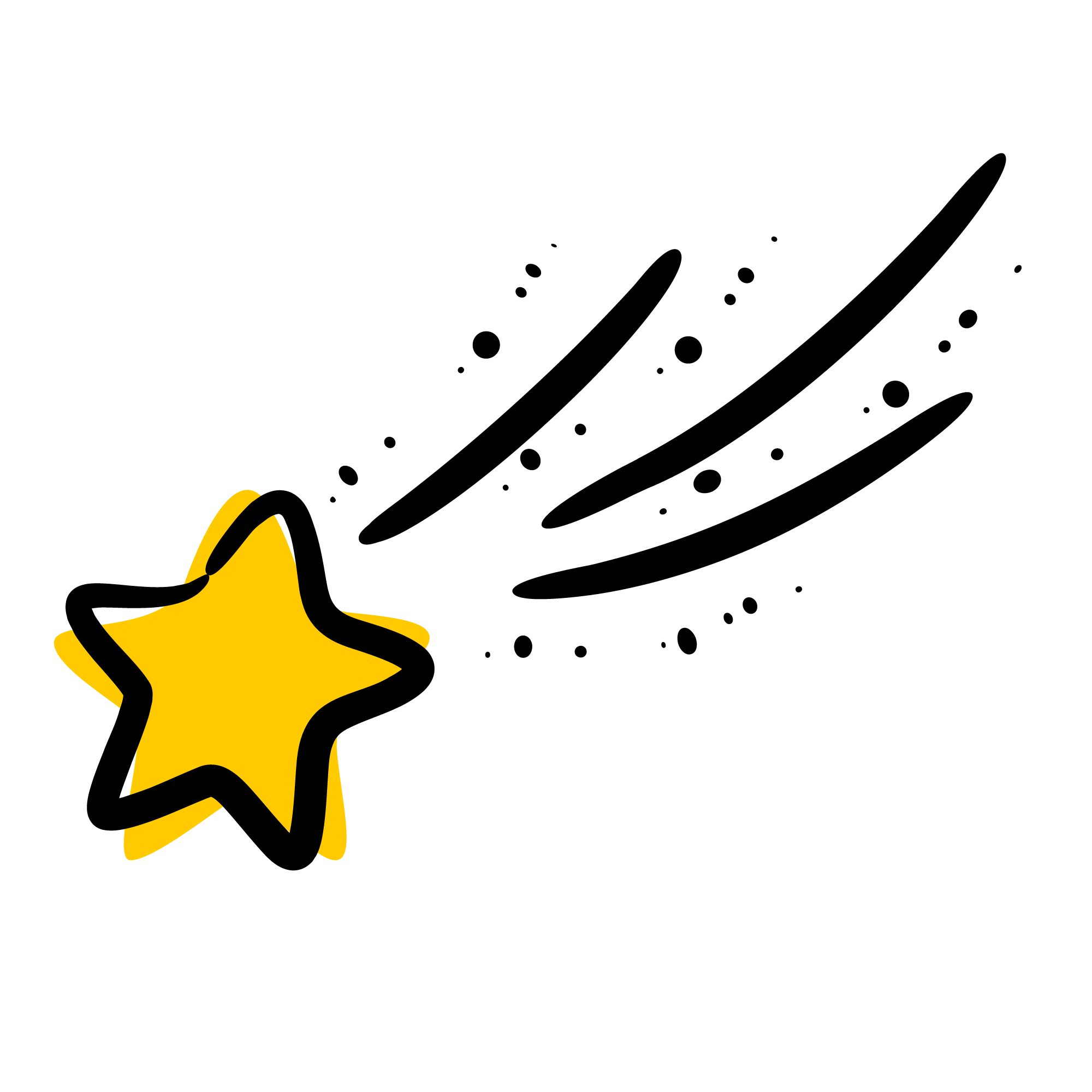 مسائل
 مهارات التفكير العليا
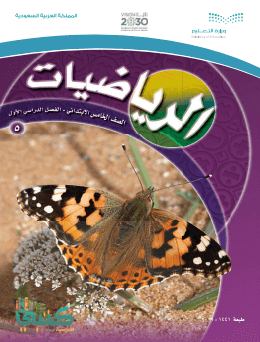 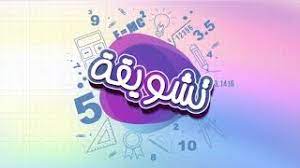 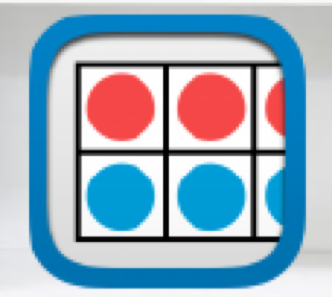 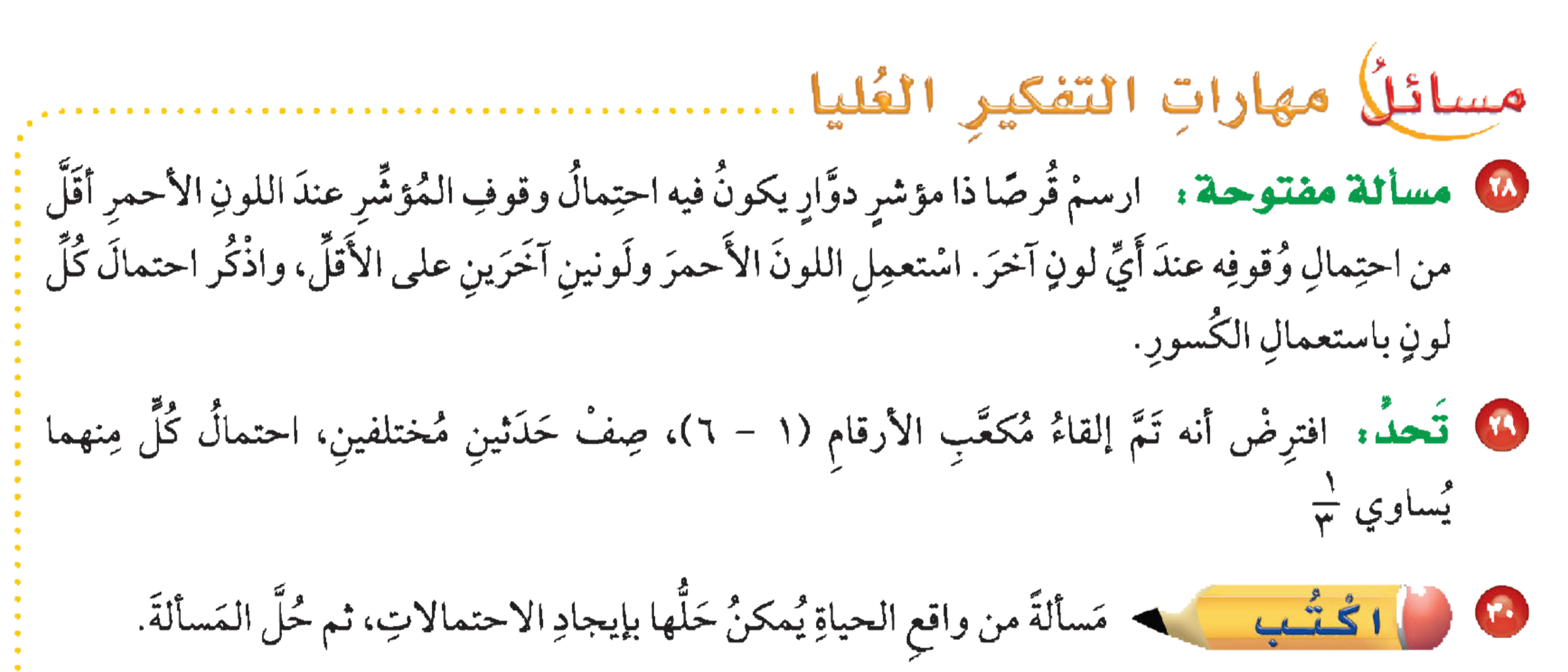 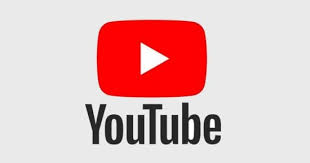 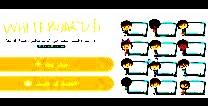 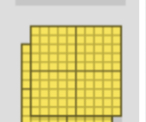 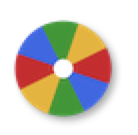 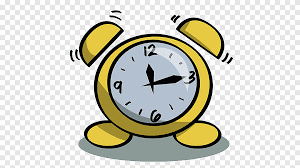 نشاط
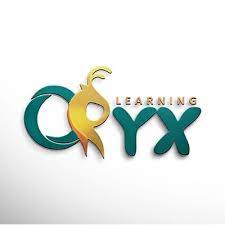 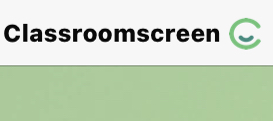 أدوات
مسائل
 مهارات التفكير العليا
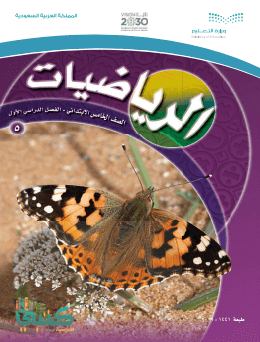 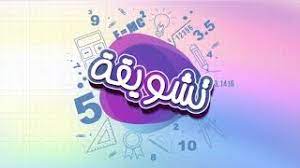 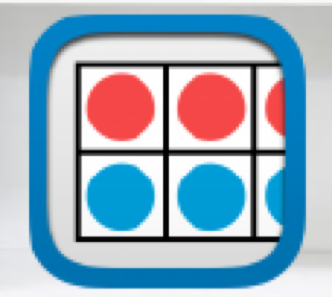 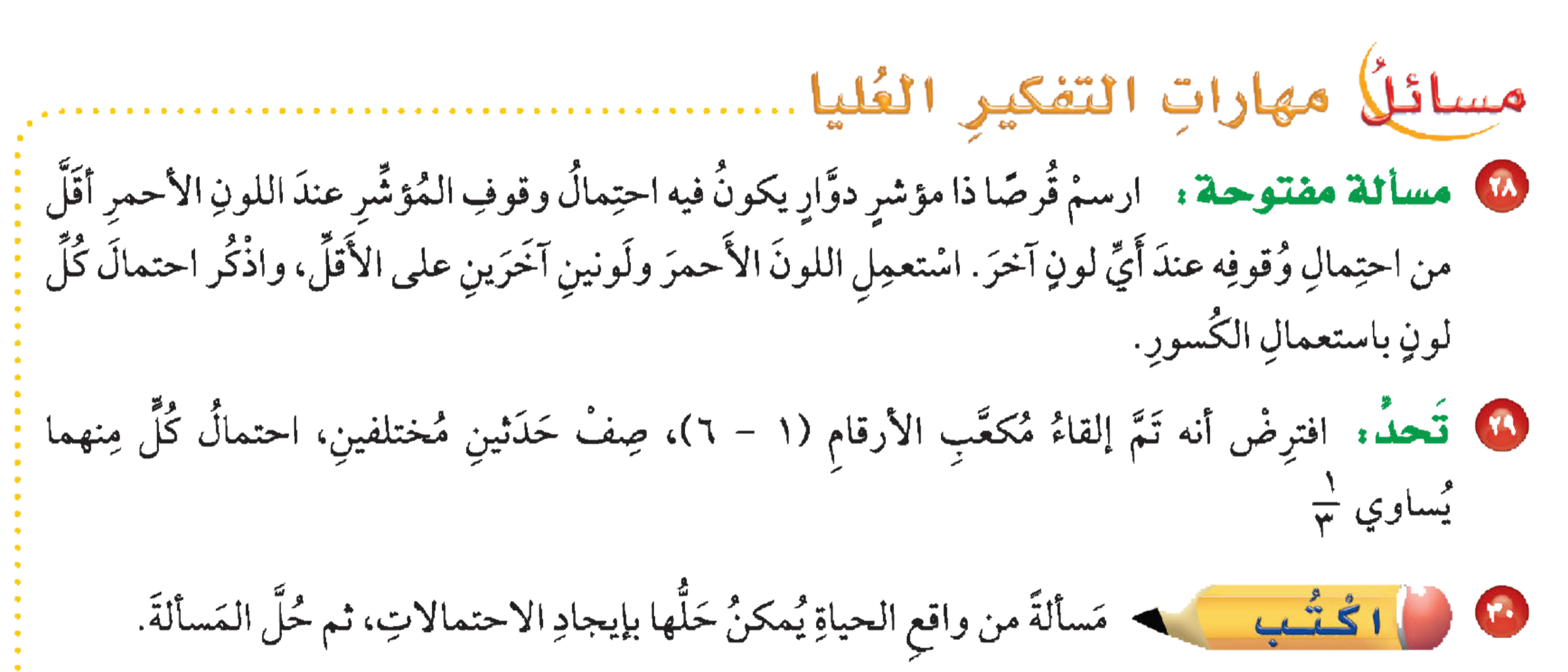 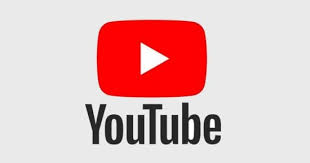 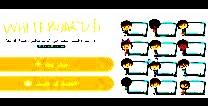 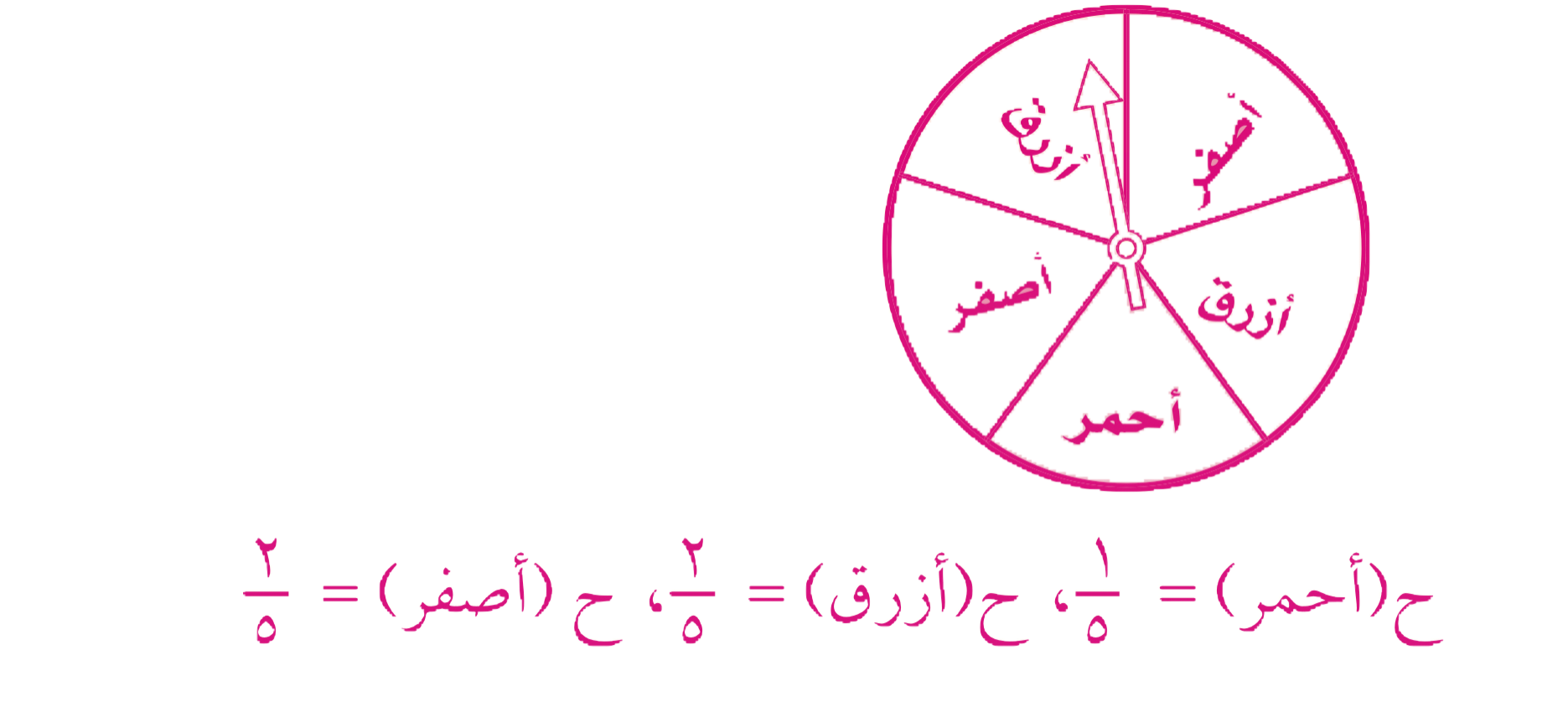 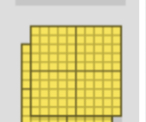 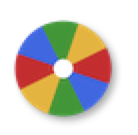 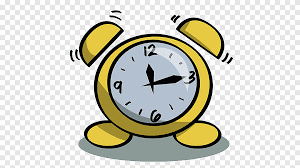 نشاط
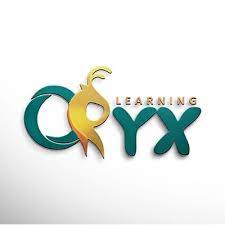 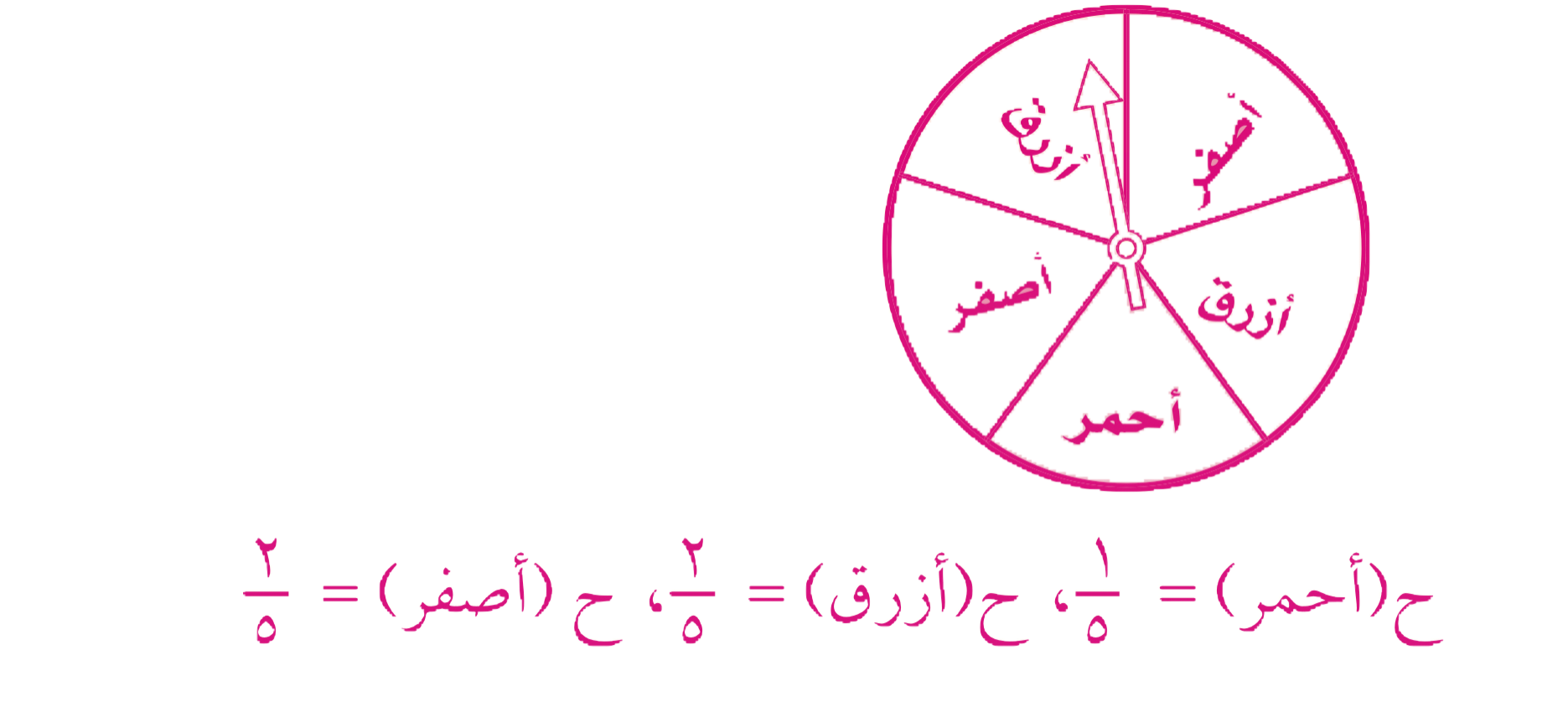 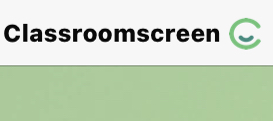 أدوات
الحل
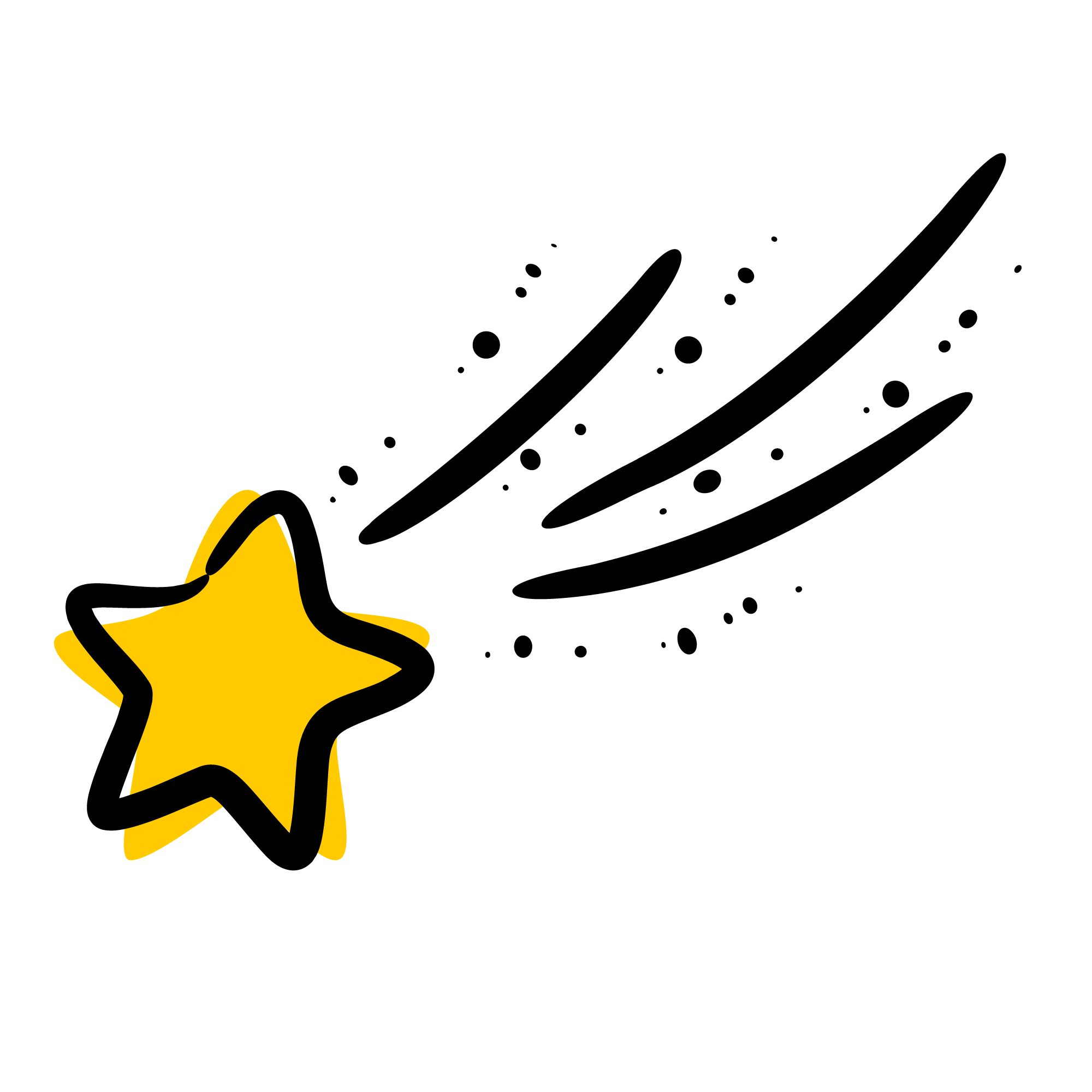 مسائل
 مهارات التفكير العليا
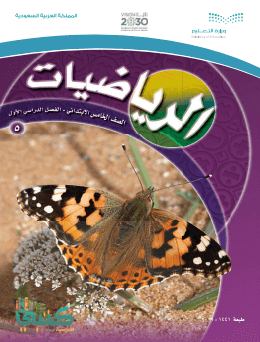 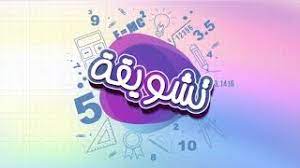 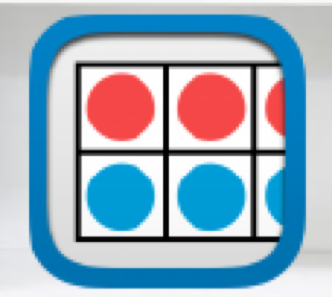 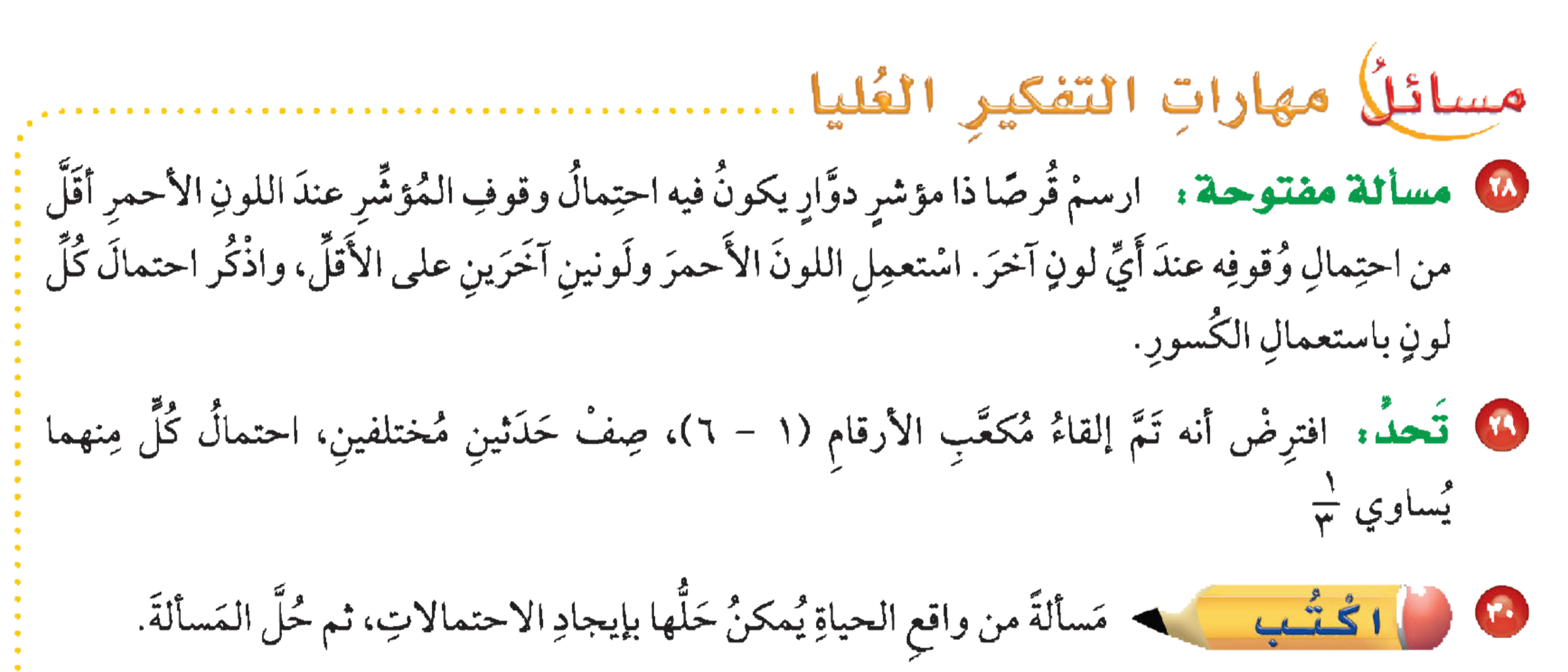 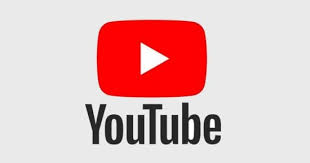 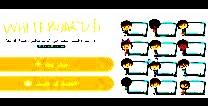 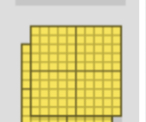 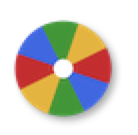 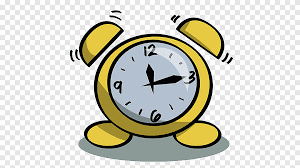 نشاط
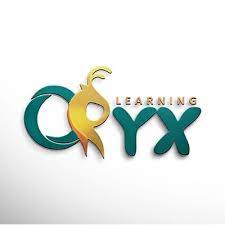 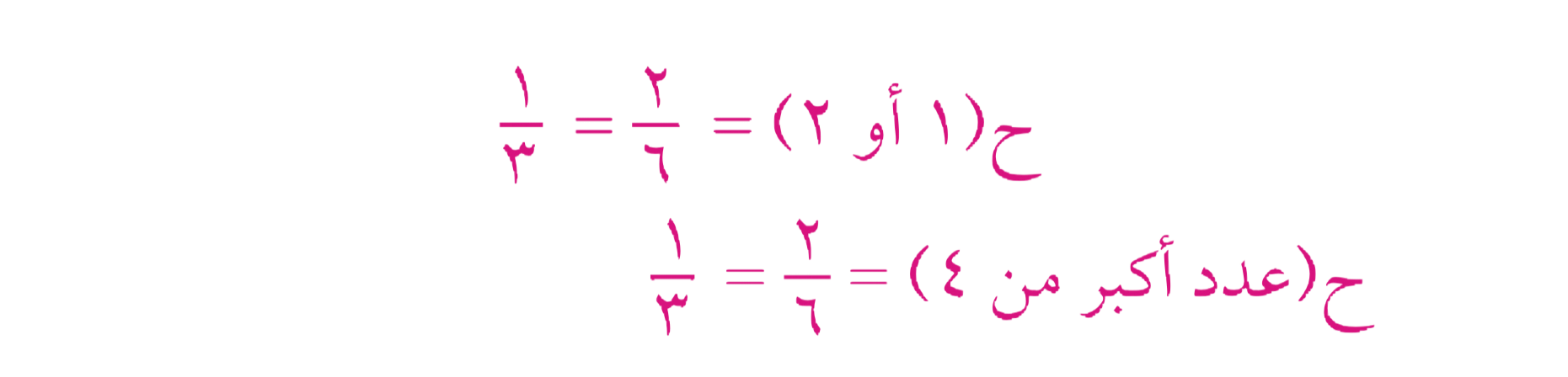 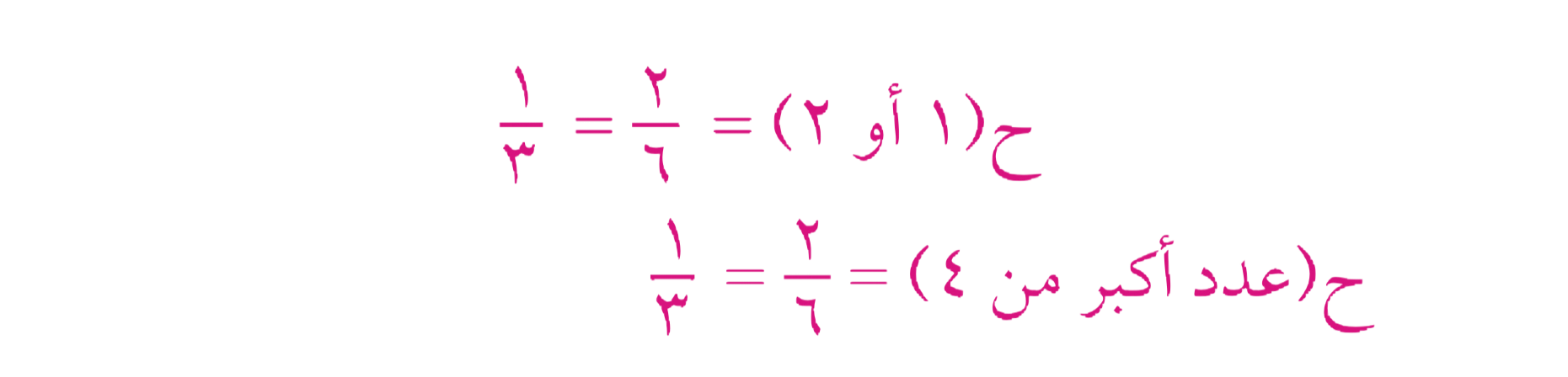 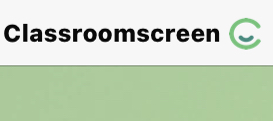 أدوات
مسائل
 مهارات التفكير العليا
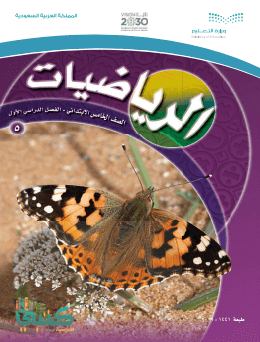 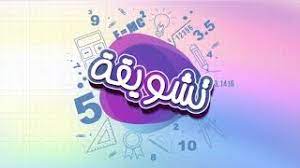 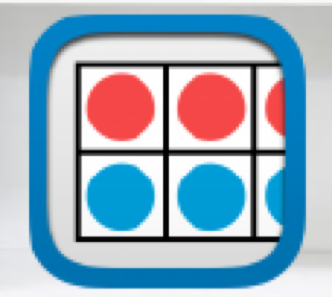 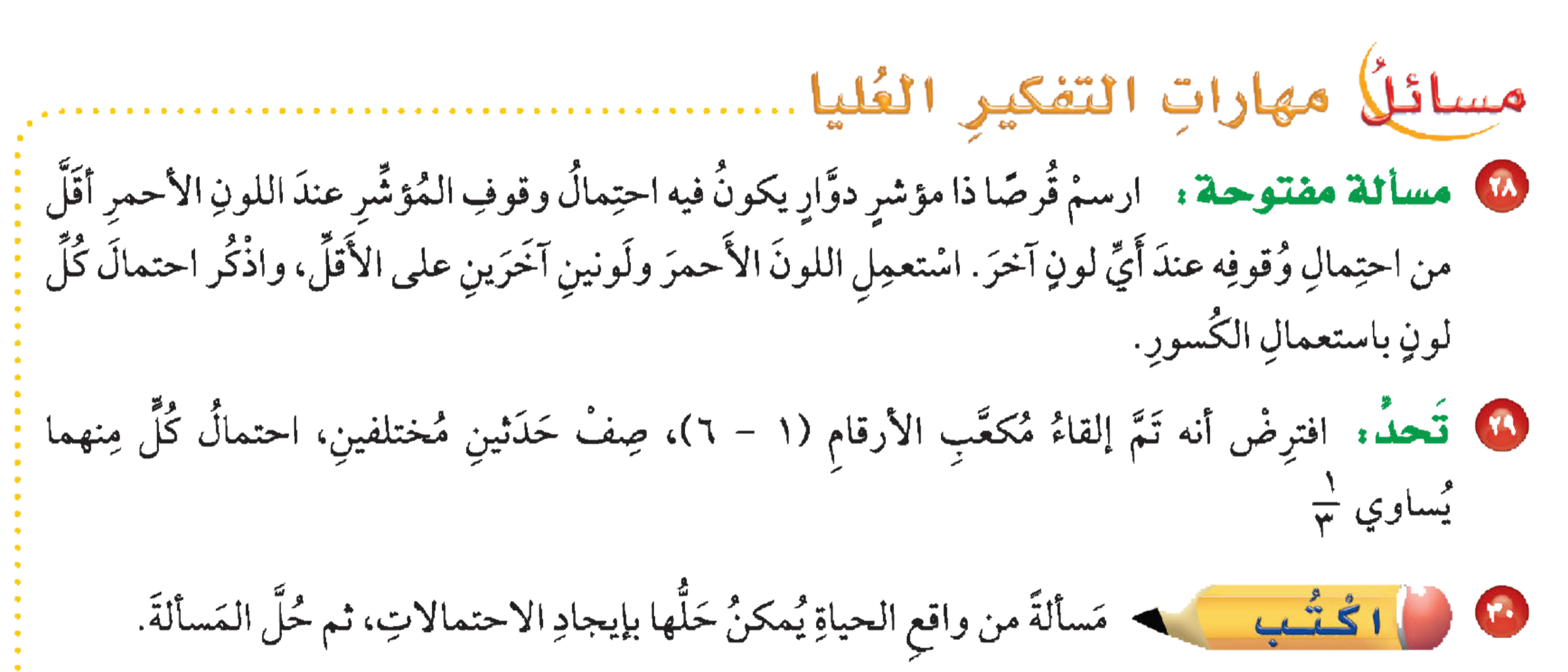 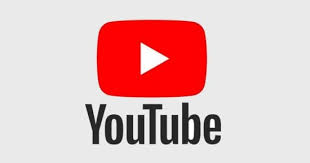 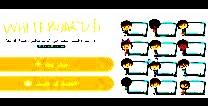 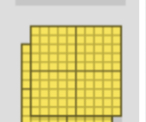 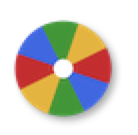 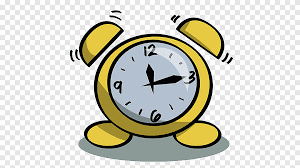 نشاط
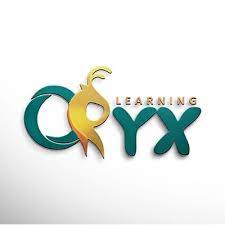 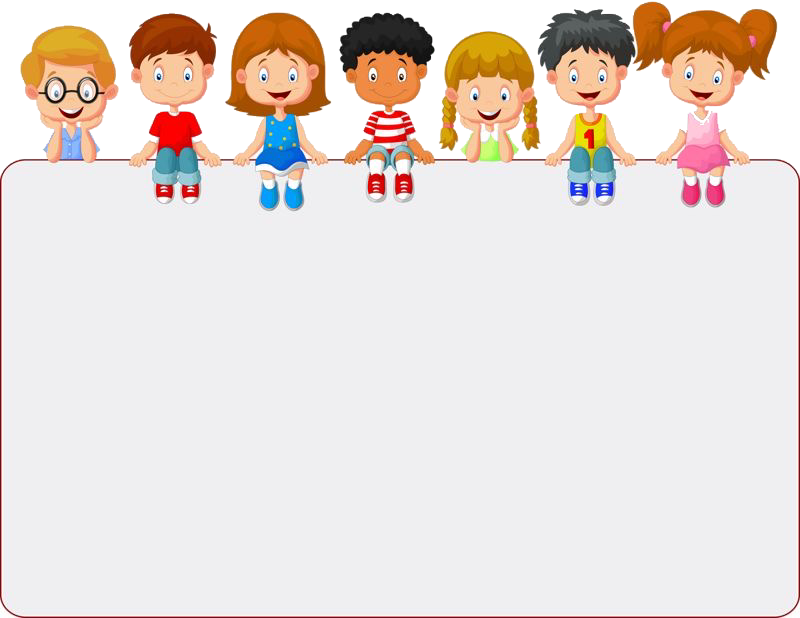 جدول التعلم
ماذا أعرف
ماذا تعلمت
ماذا أريد أن أعرف
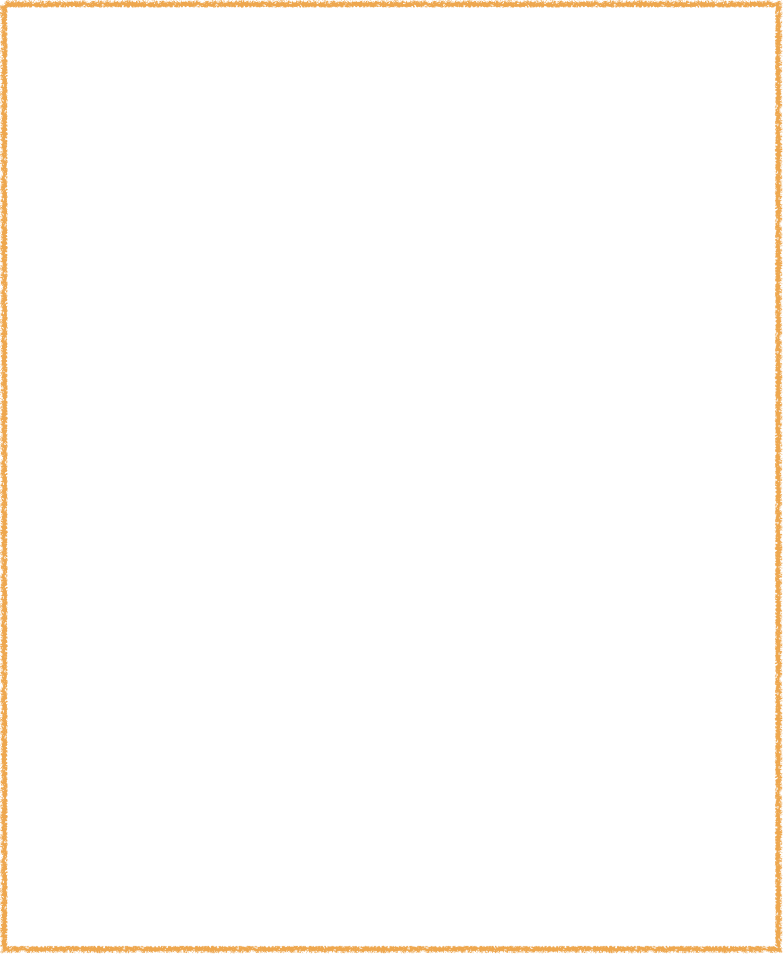 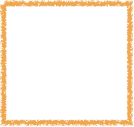 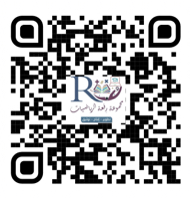 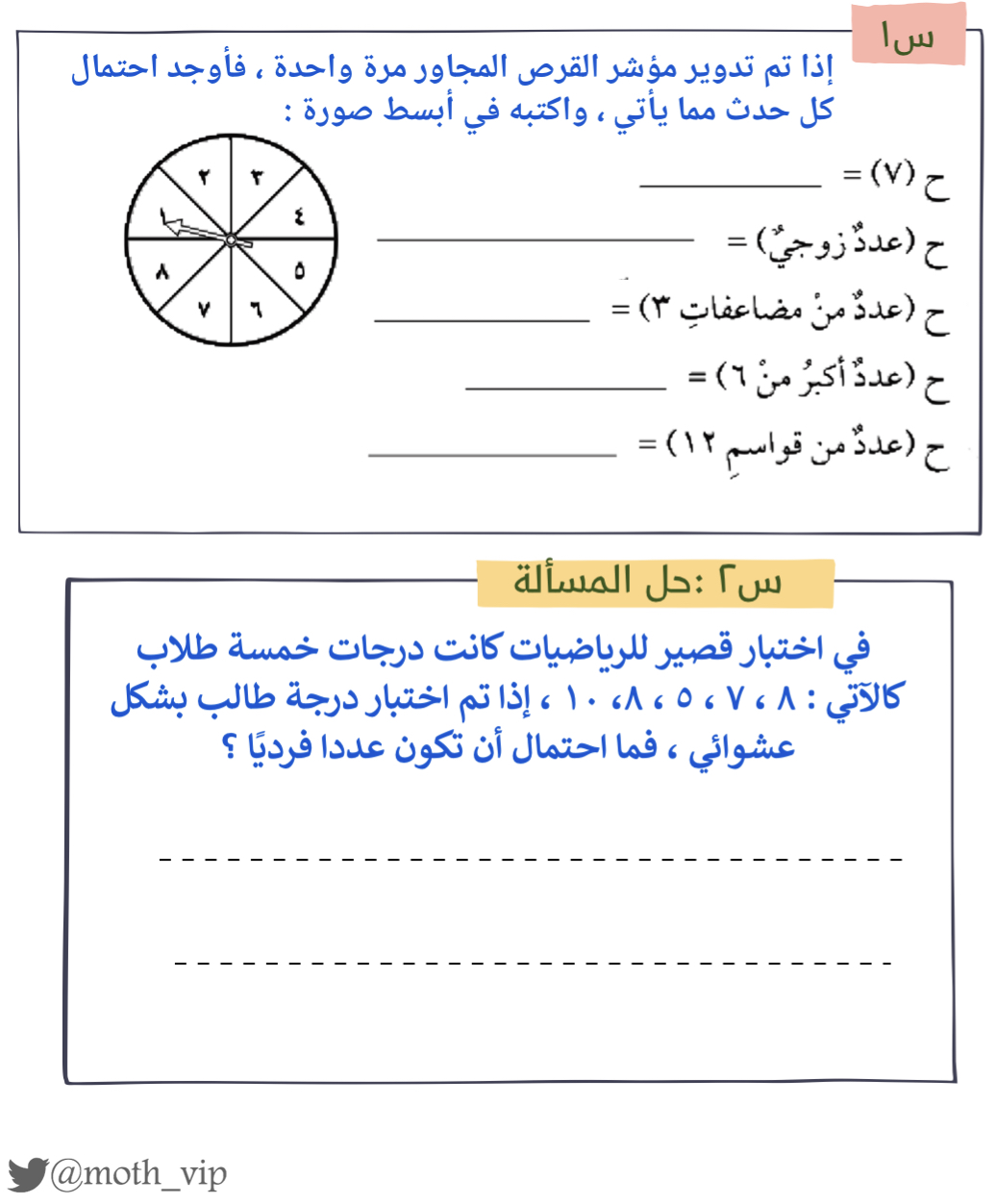 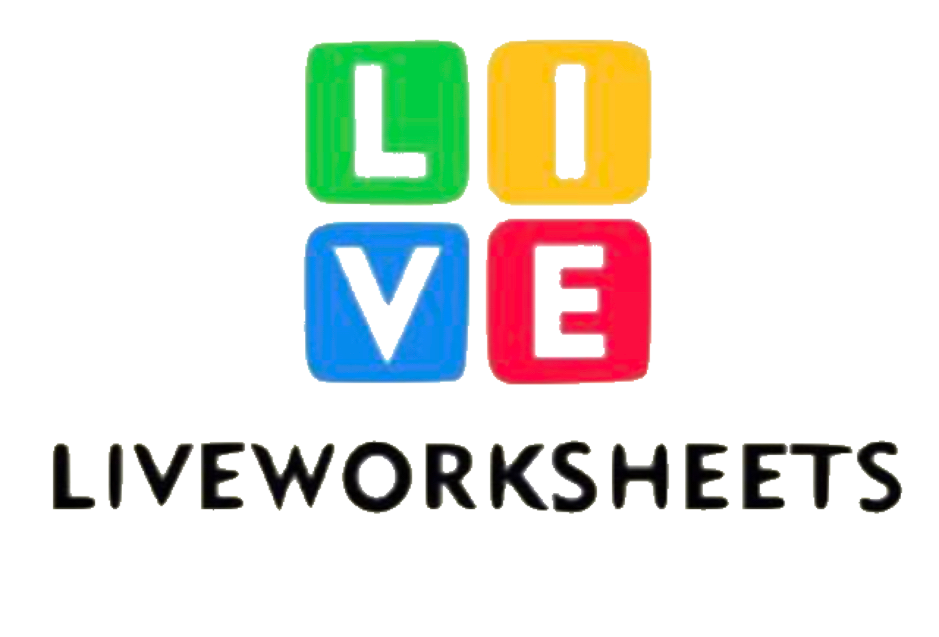 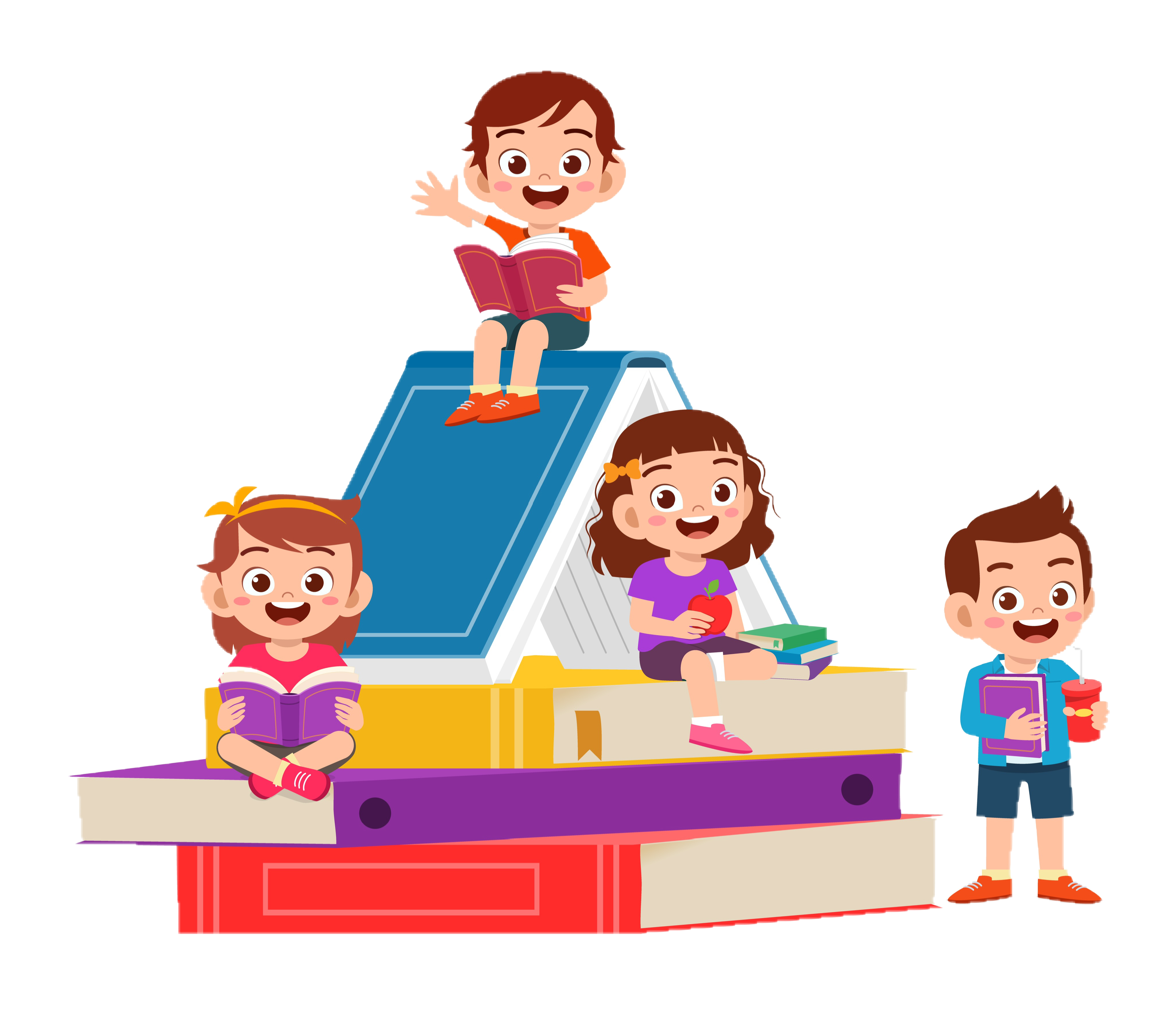 الواجـــب
من ٩-١٤ + ٢٣
سؤال :
صفحة :
٣٢-٣٣
لا تستسلم على الاطلاق  ، الأشياء الجميلة تأخذ وقتا كن صبورا
ختاماً